Der Dienst der Propheten
(Bibelkurs, Teil 13/24)
2Chr 36,15a: Und der Herr, der Gott ihrer Väter, sandte ihnen seine Boten, indem er sich früh aufmachte und sie immer wieder sandte.
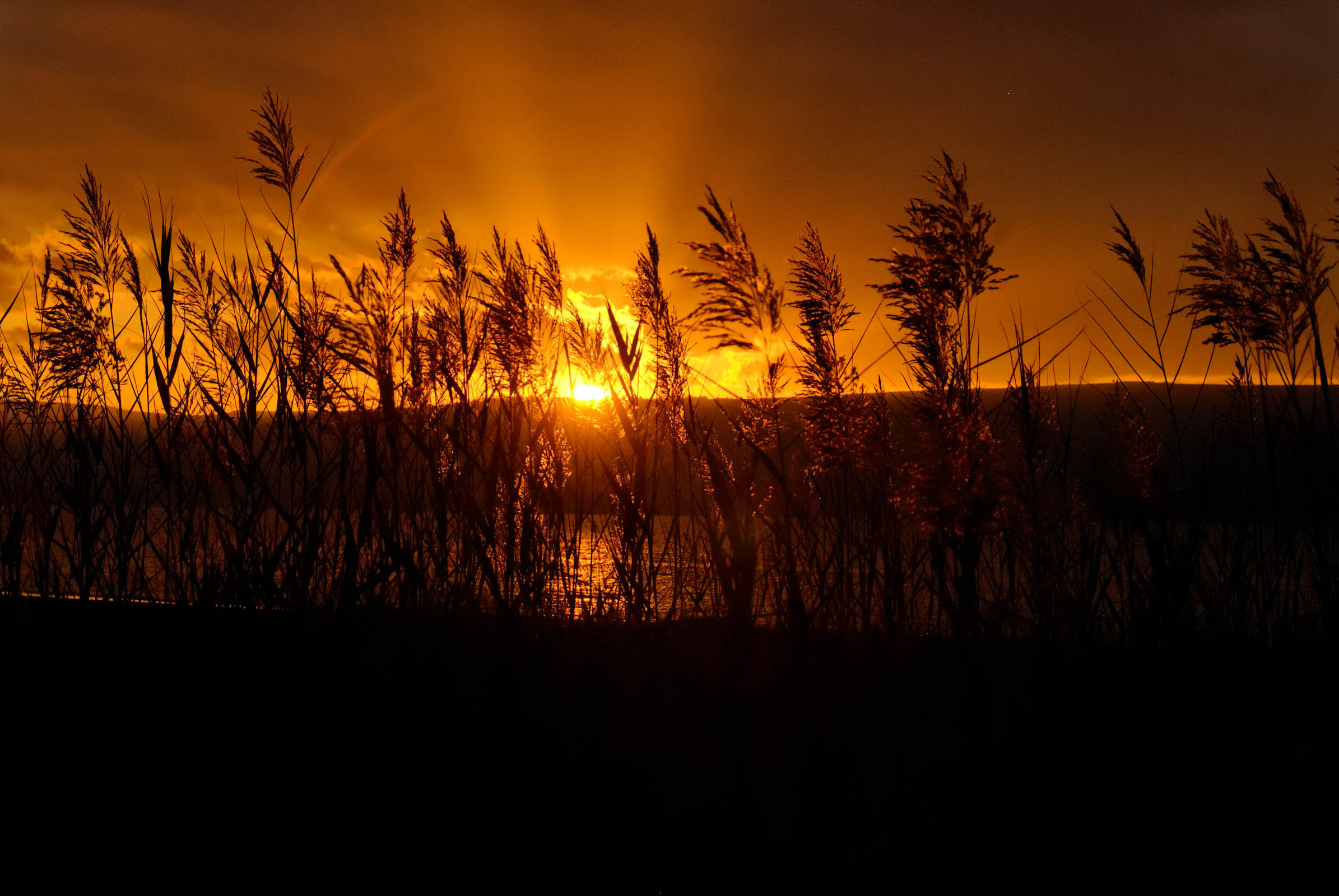 2Chr 36,15b: Denn er hatte Erbarmen mit seinem Volk und seiner Wohnung.
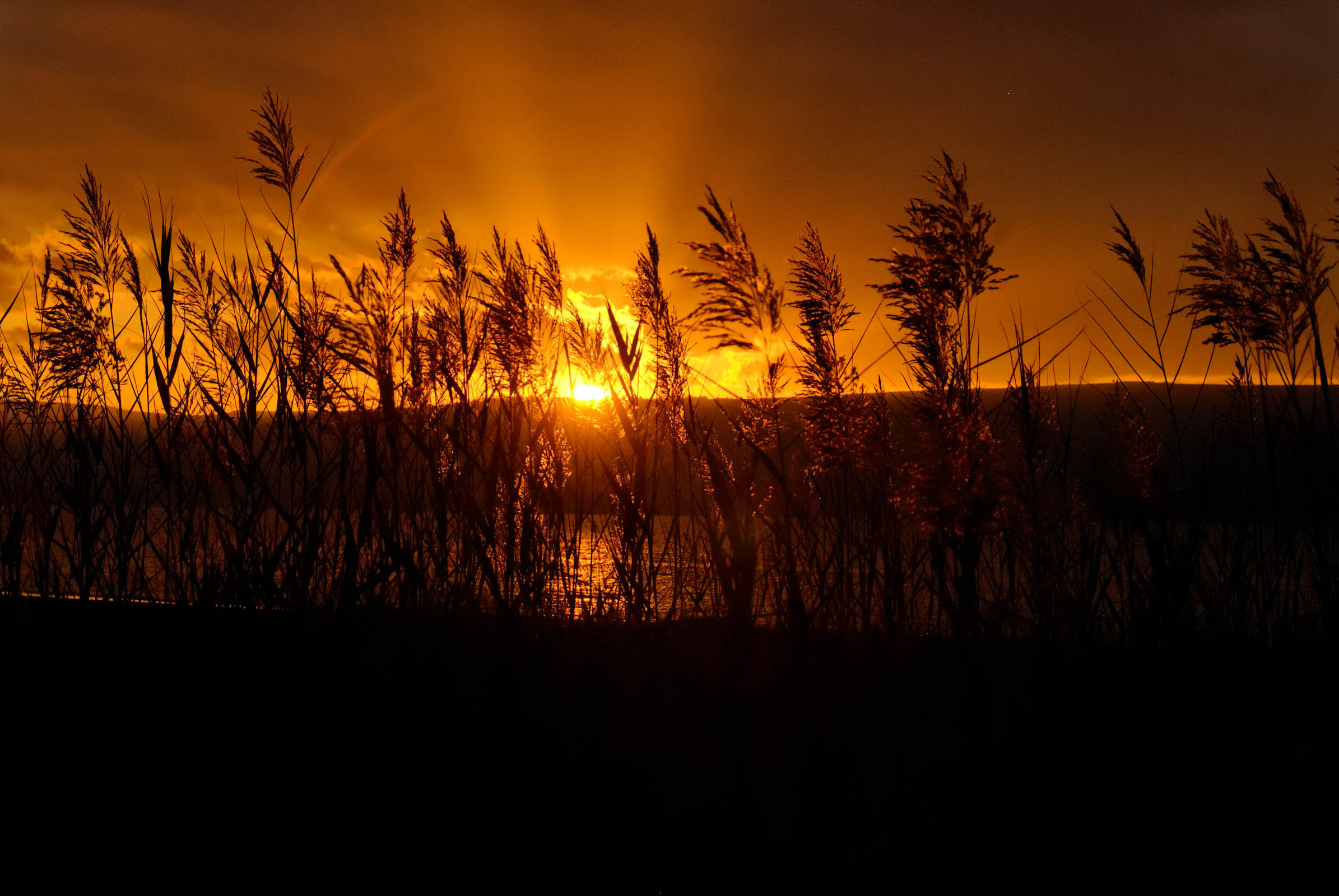 2Chr 36,16a: Aber sie verspotteten die Boten Gottes und verachteten seine Worte und verlachten seine Propheten, …
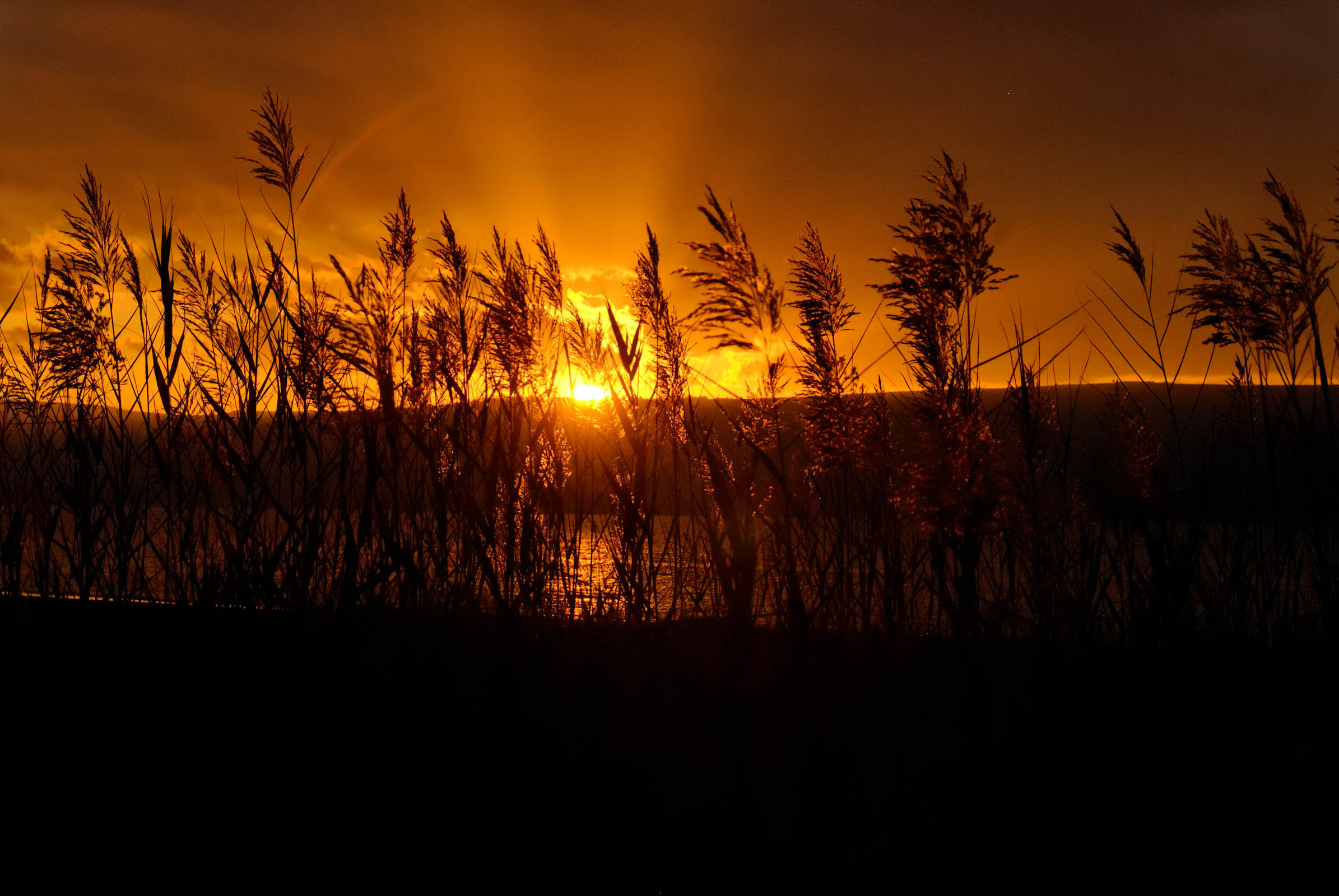 2Chr 36,16b: … bis der Zorn des Herrn über sein Volk so hoch stieg, dass keine Heilung mehr möglich war.
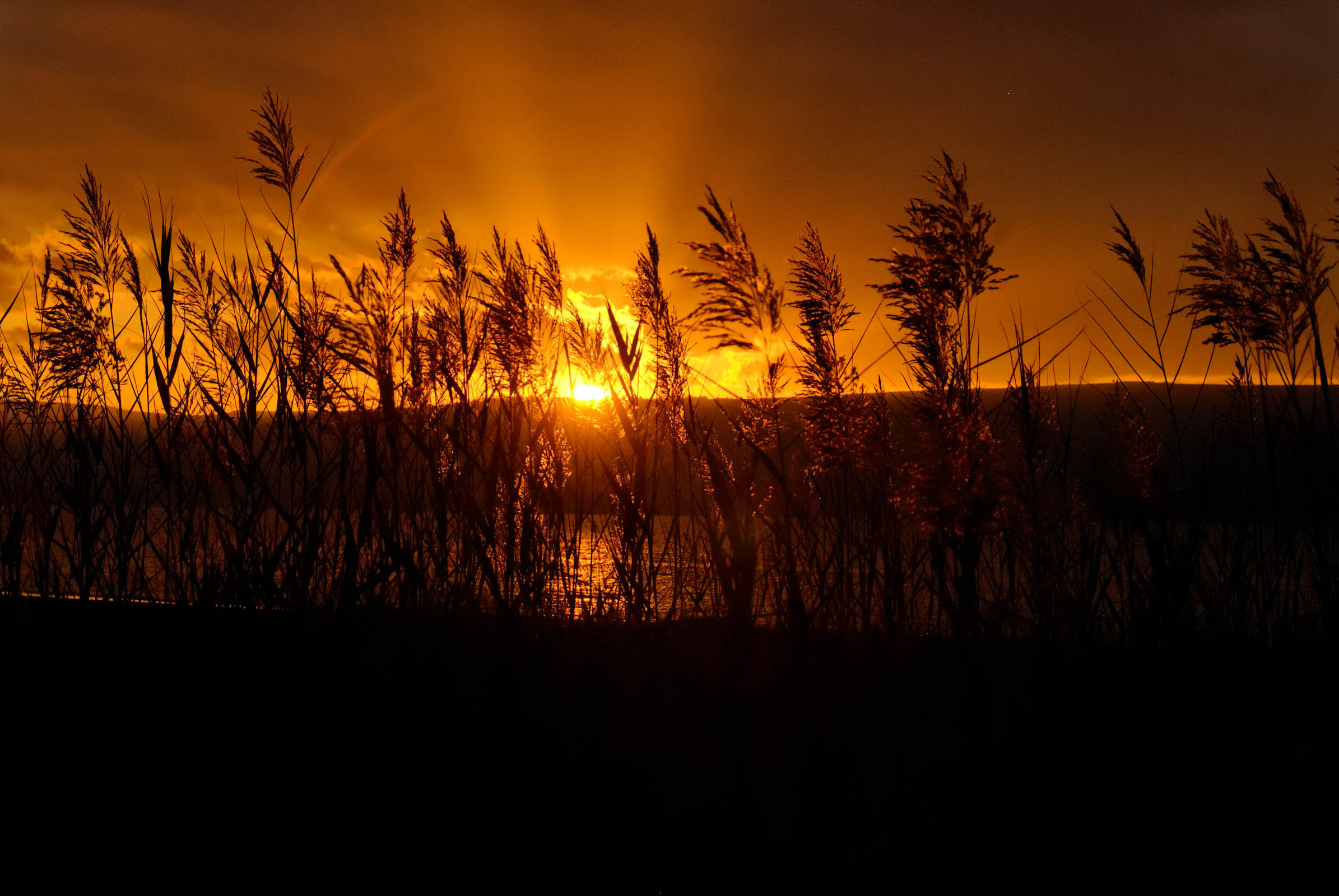 Der Dienst der Propheten   Einleitung   1. Die Propheten und ihr Auftrag   2. Eigenschaften der Propheten   3. Die prophetischen Schriften   Schlusswort
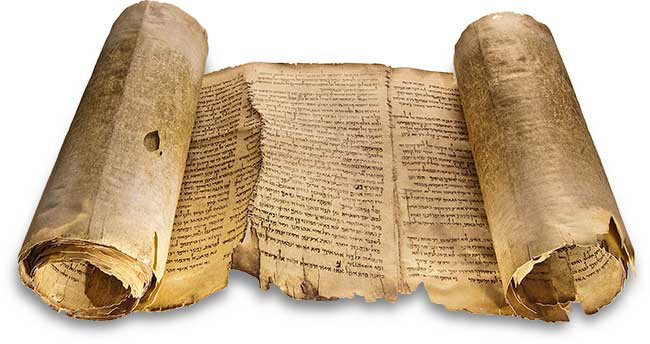 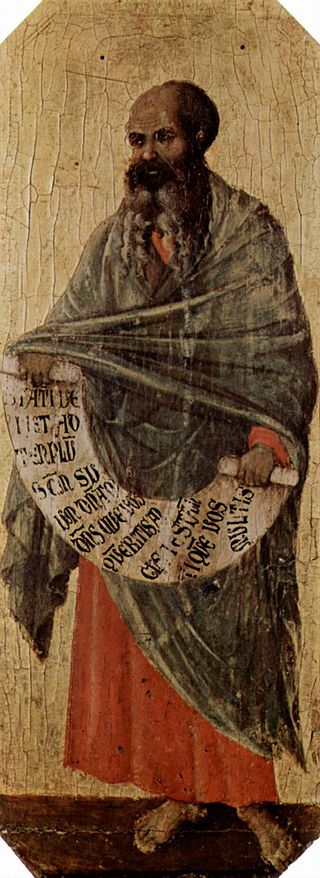 DER PROPHET MALEACHI
Bild: Duccio die Buoninsegna (um 1310)
Der Dienst der Propheten   Einleitung   1. Die Propheten und ihr Auftrag   2. Eigenschaften der Propheten   3. Die prophetischen Schriften   Schlusswort
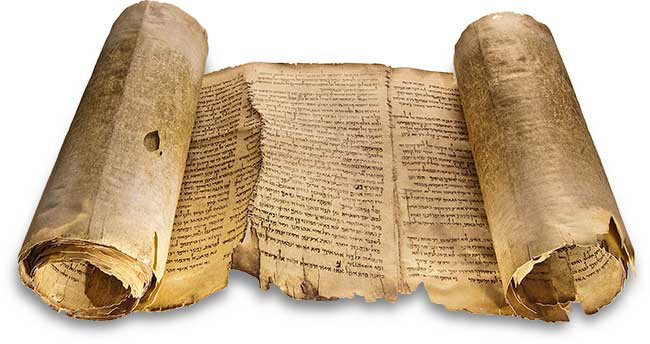 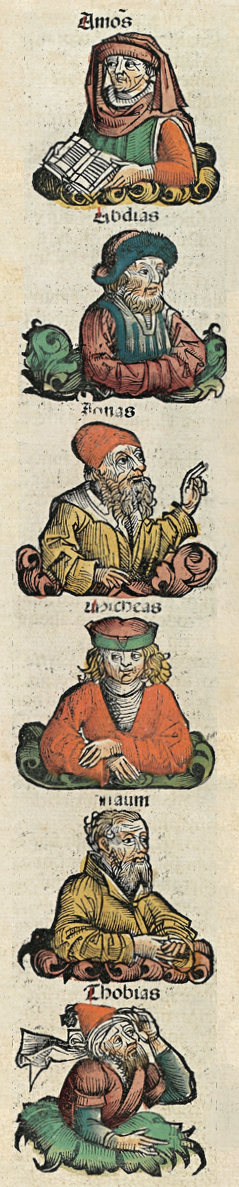 EINIGE DER BIBLISCHEN PROPHETEN
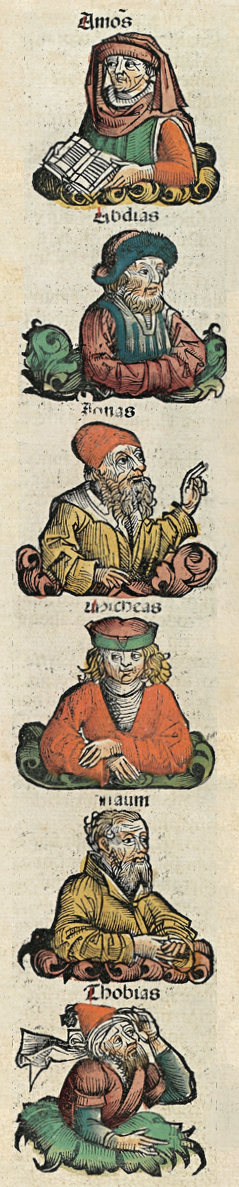 Bild: Nürnberger Chronik (1493)
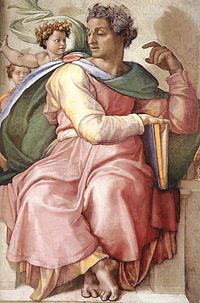 DER PROPHET
JESAJA
Fresko in der Sixtinischen Kapelle,Michelangelo (1509)
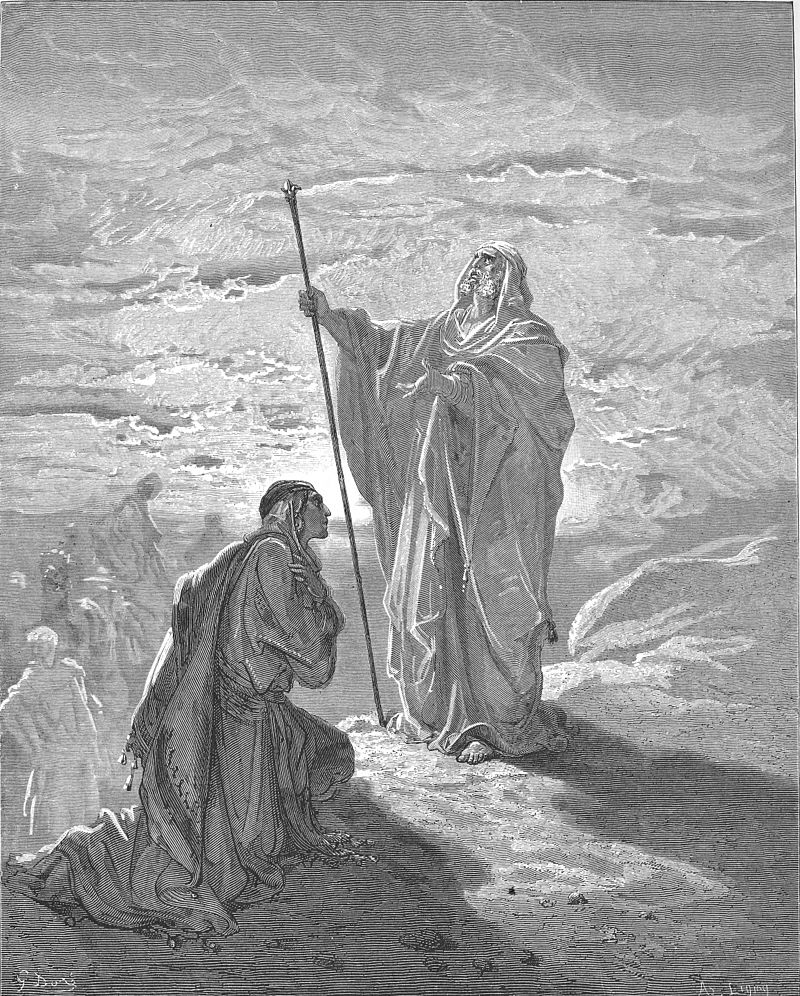 SAMUEL:SEHER UND PROPHET
Bild: Gustave Doré (1866)
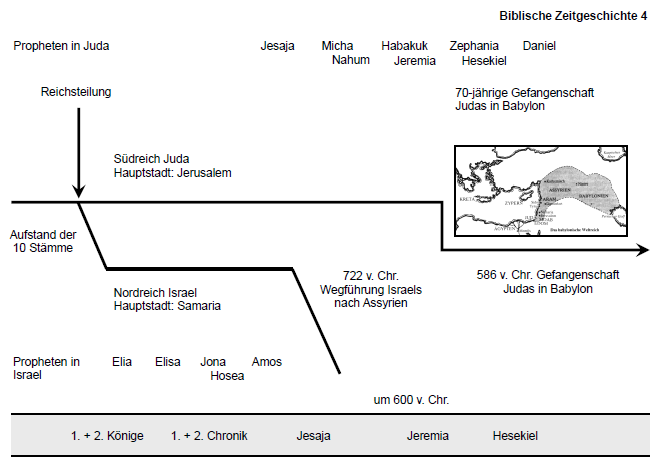 JEREMIA REDET ZUM VOLK
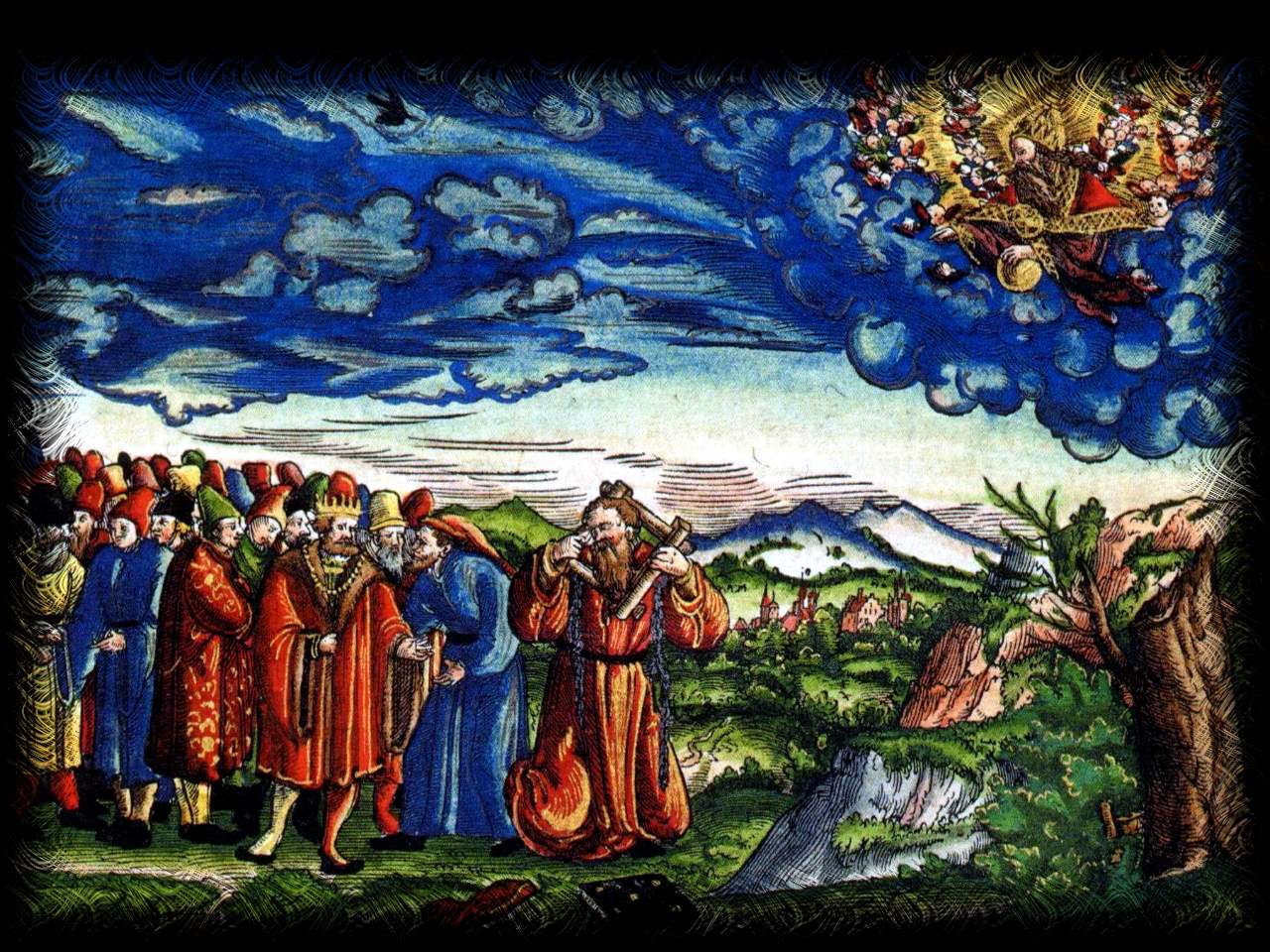 Bild: Lutherbibel (1545)
DER PROPHET HOSEA
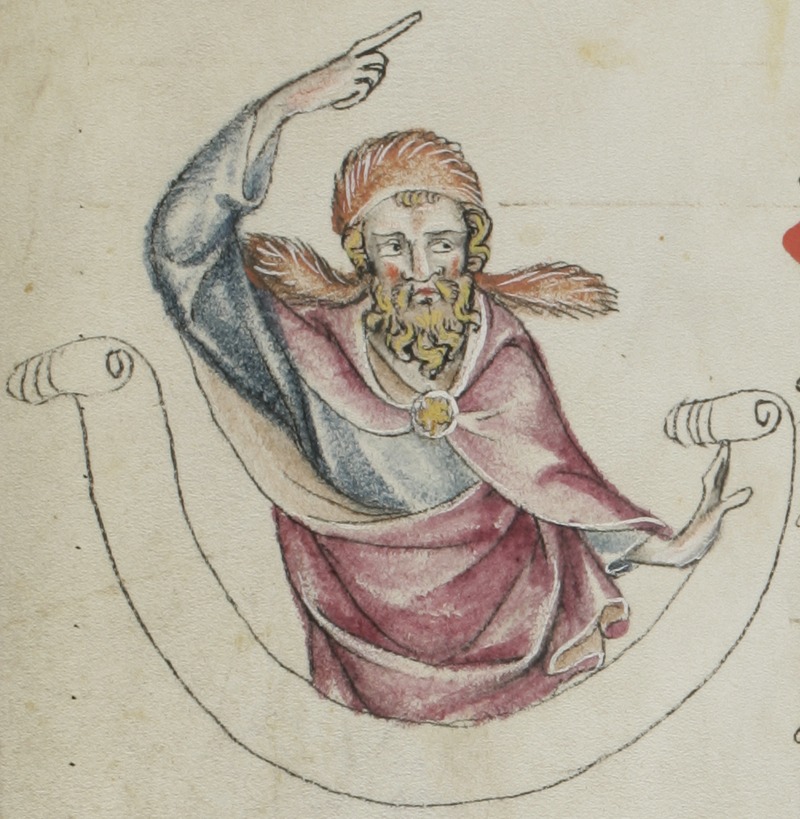 Bild: Klosterneuburger Evangelienwerk (um 1340)
Hos 14,2: Kehre um, o Israel, zu dem Herrn, deinem Gott! Denn du bist zu Fall gekommen durch deine eigene Schuld.
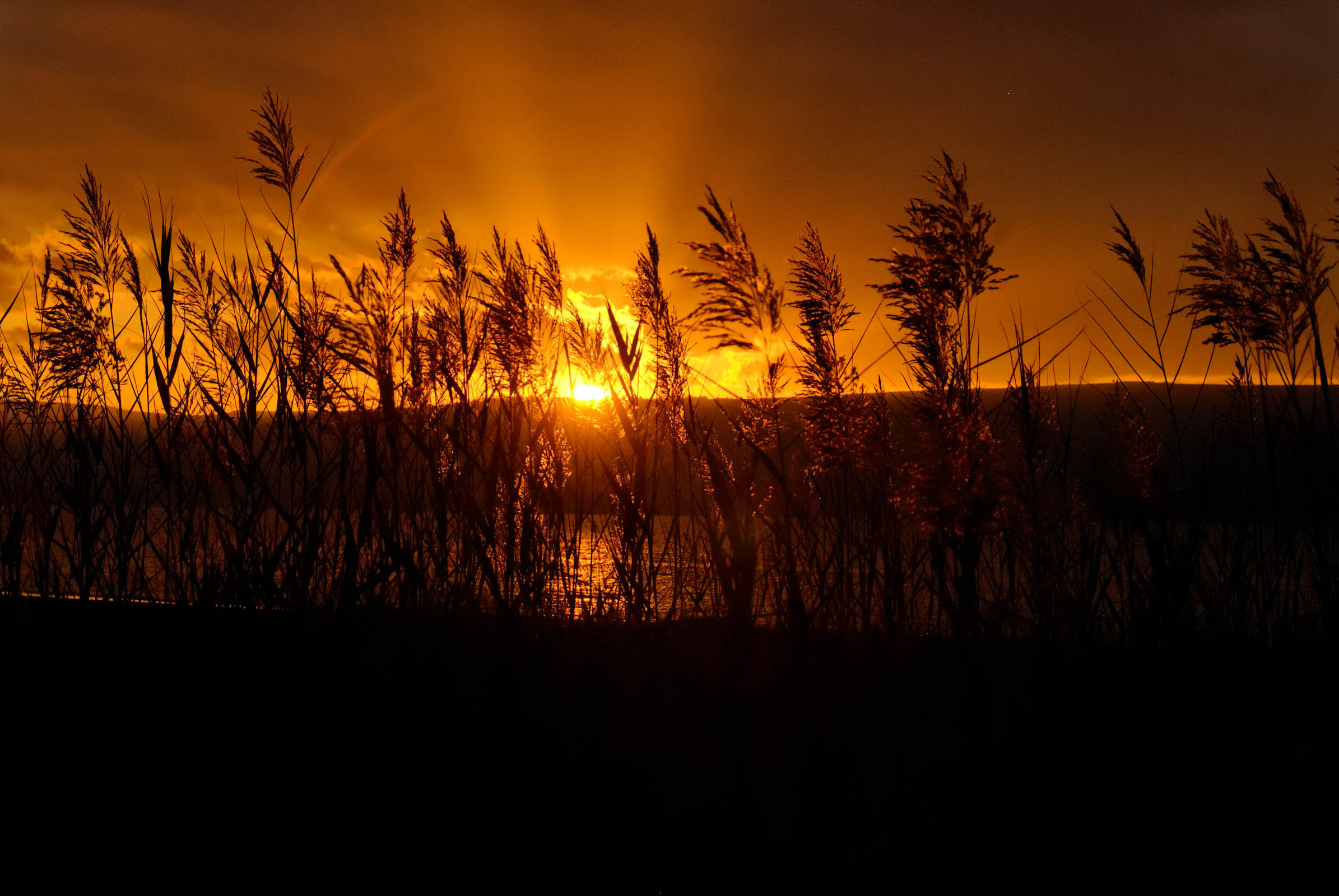 Hos 14,3a: Nehmt Worte mit euch und kehrt um zum Herrn! Sprecht: «Vergib alle Schuld …»
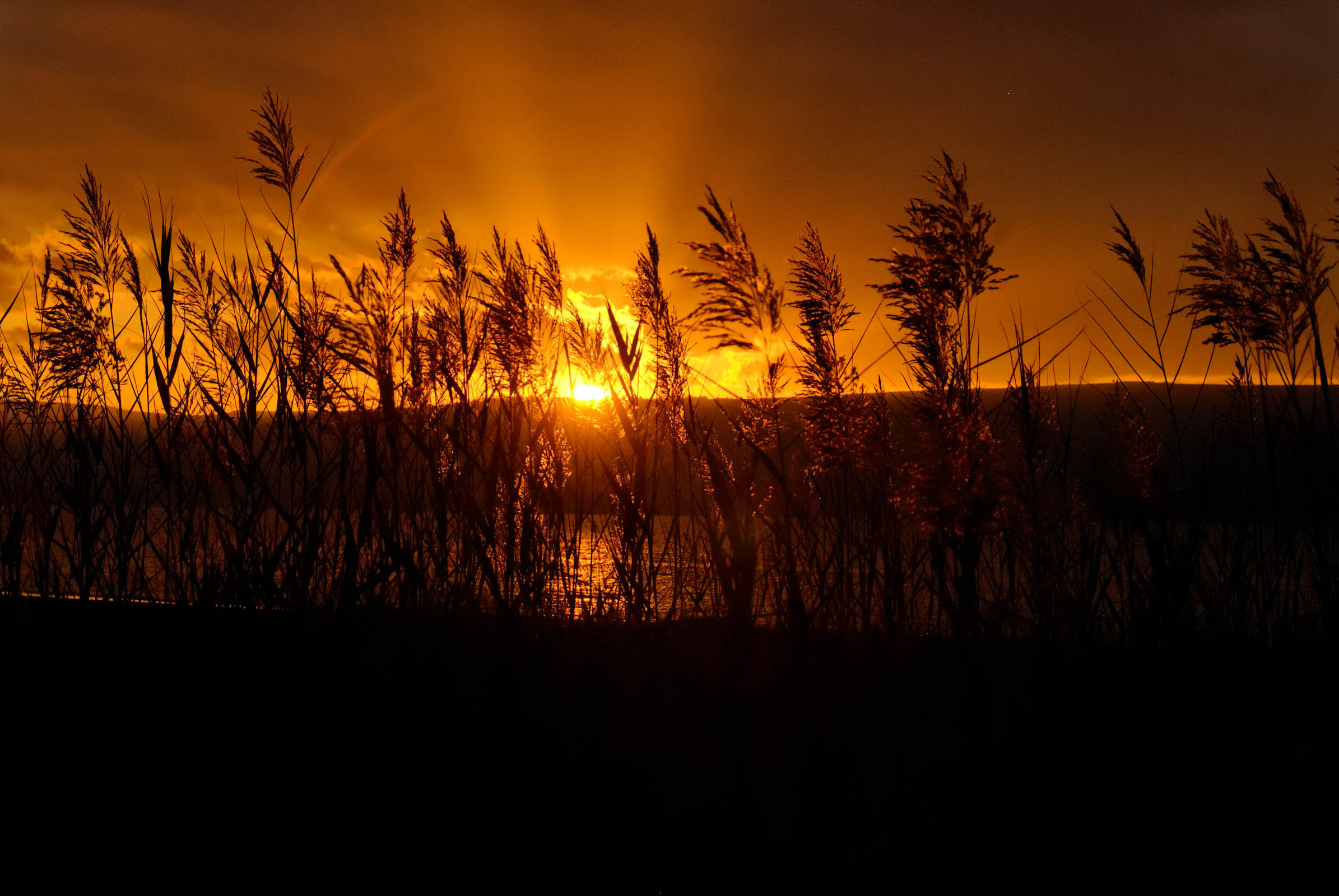 WACHTURM IN ISRAEL
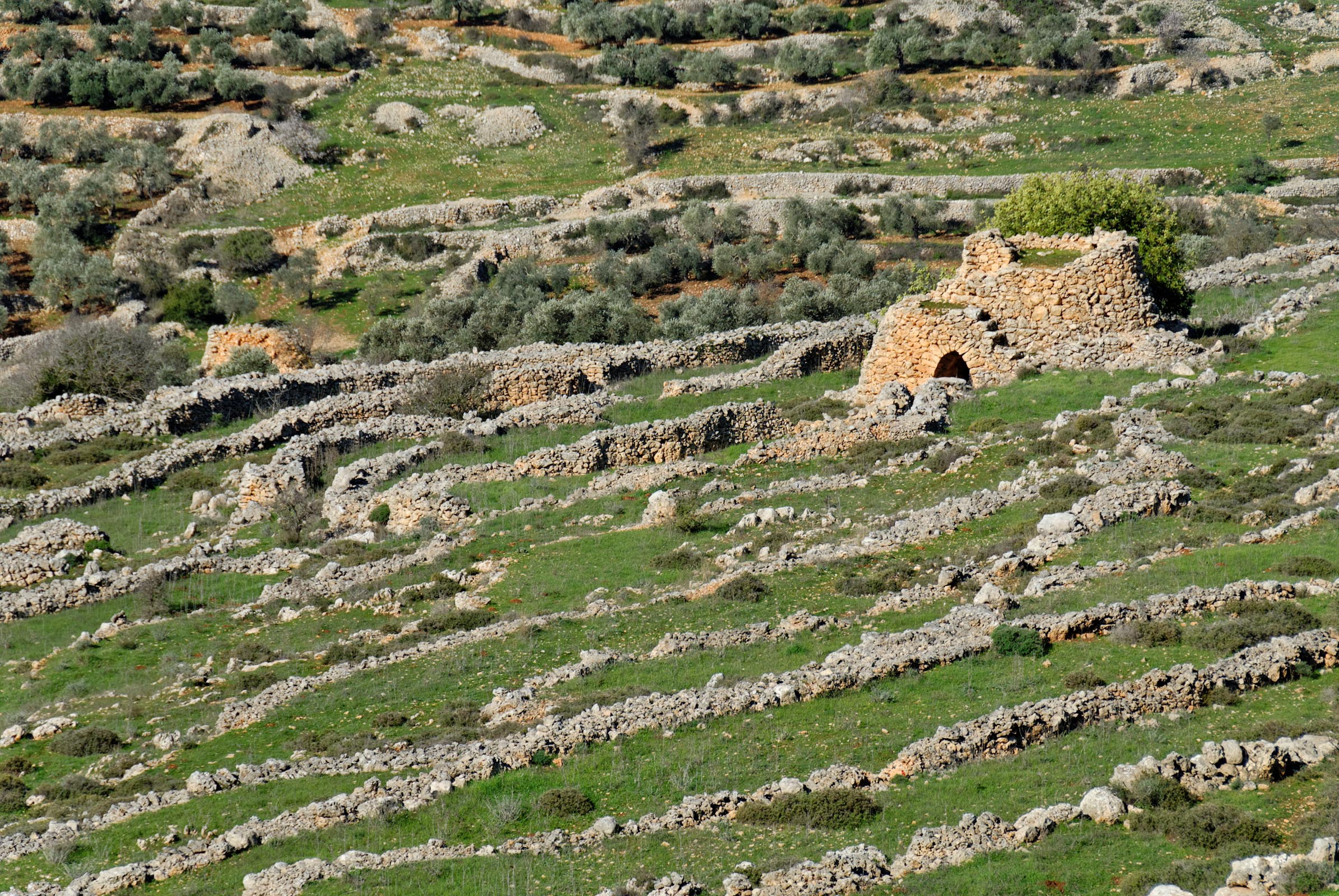 Der Dienst der Propheten   Einleitung   1. Die Propheten und ihr Auftrag   2. Eigenschaften der Propheten   3. Die prophetischen Schriften   Schlusswort
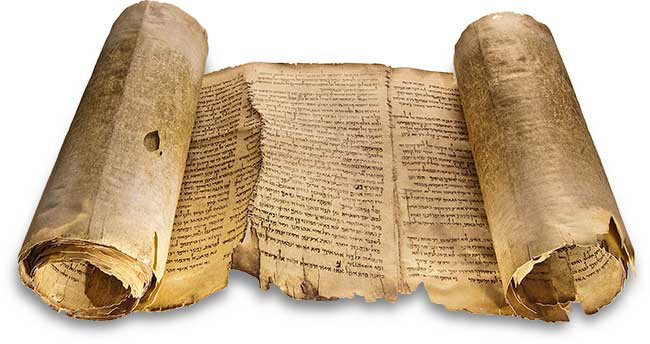 DER PROPHET AMOS
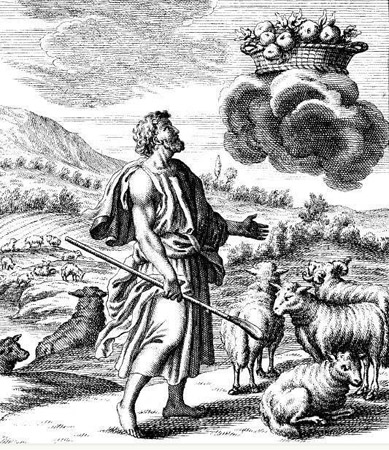 Bild: Chirstoph Weigel
Eigenschaften der Propheten   a. Von Gott berufen   b. Dem Wort Gottes verpflichtet   c. International tätig   d. Vorausblickend
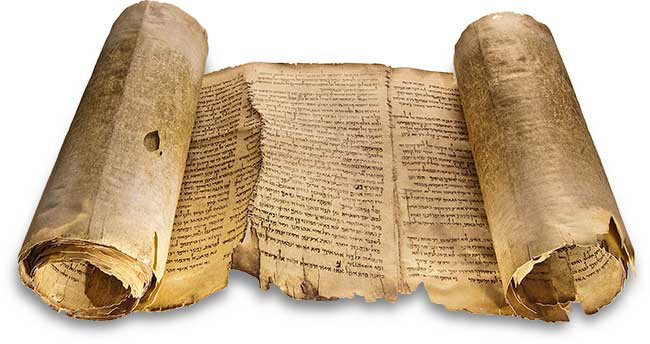 DIE BERUFUNG JEREMIAS
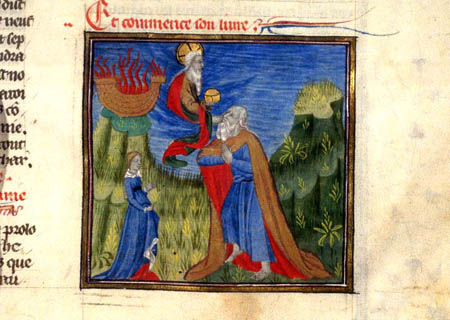 Bibelillustration, Frankreich, 15. Jh.
Jer 1,5a: Ehe ich dich im Mutterleib bildete, habe ich dich ersehen, und bevor du aus dem Mutterschoss hervorkamst, habe ich dich geheiligt.
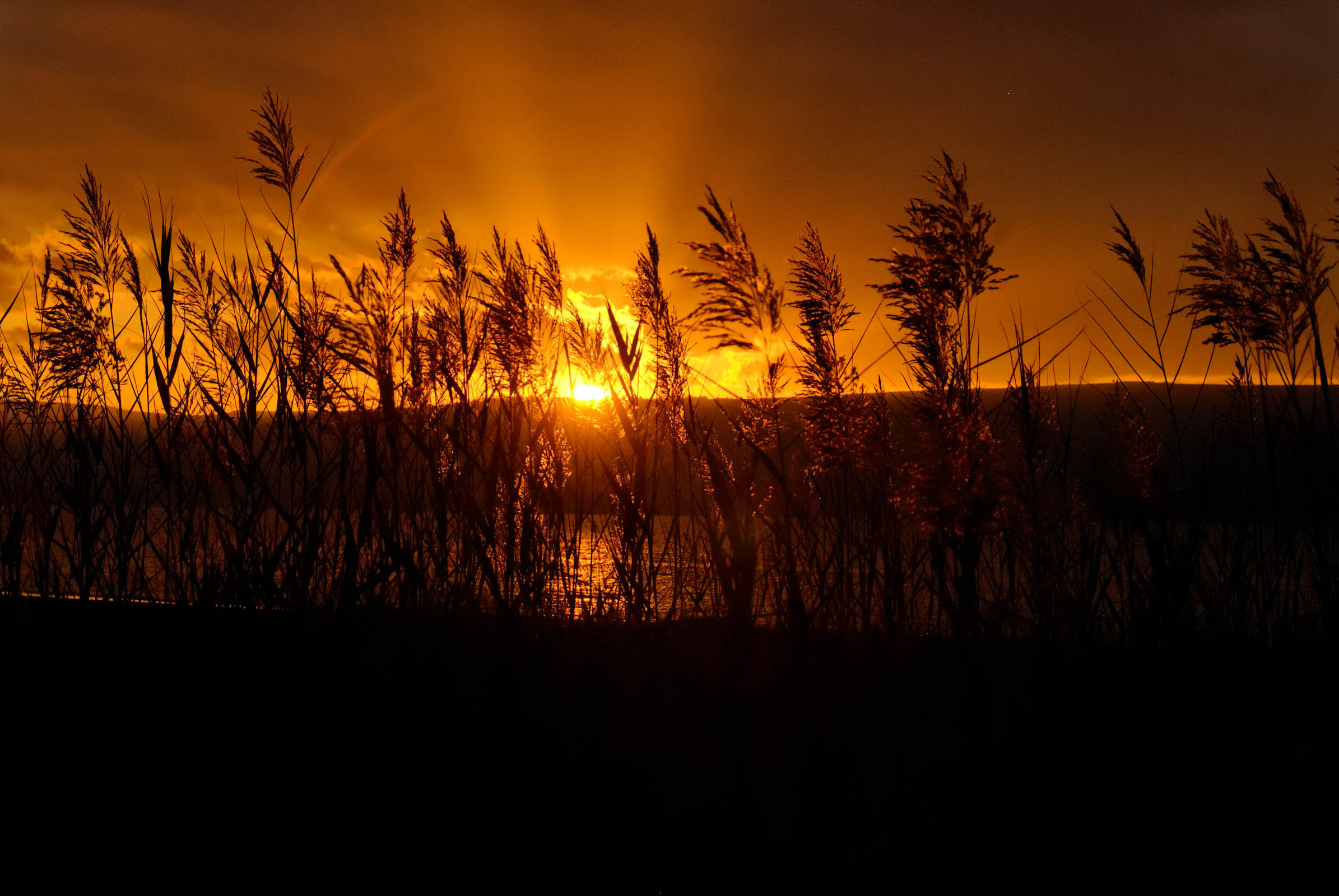 Jer 1,5b: Zum Propheten für die Völker habe ich dich bestimmt.
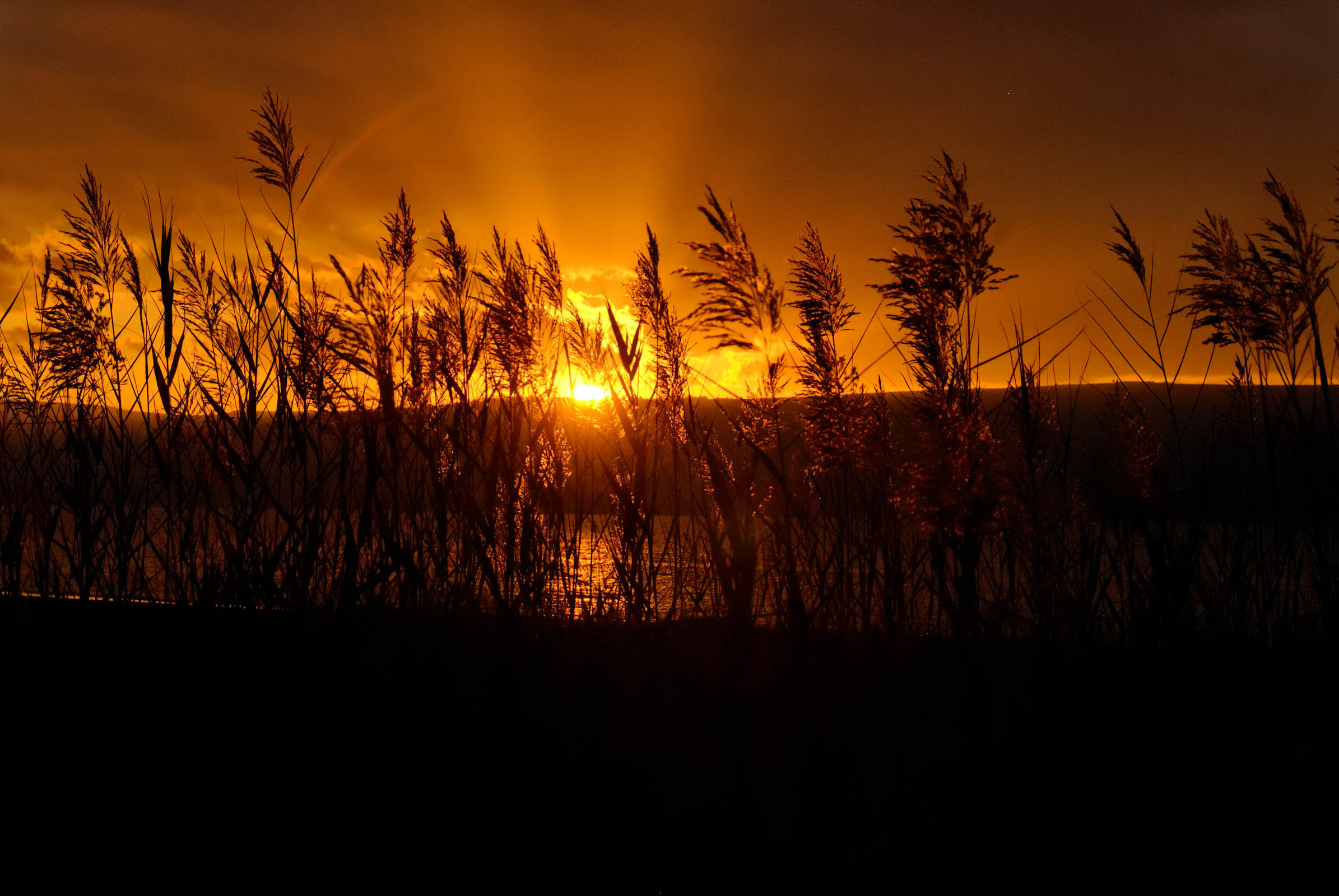 Jer 1,6: Ach, Herr, Herr, siehe, ich kann nicht reden, denn ich bin noch zu jung!
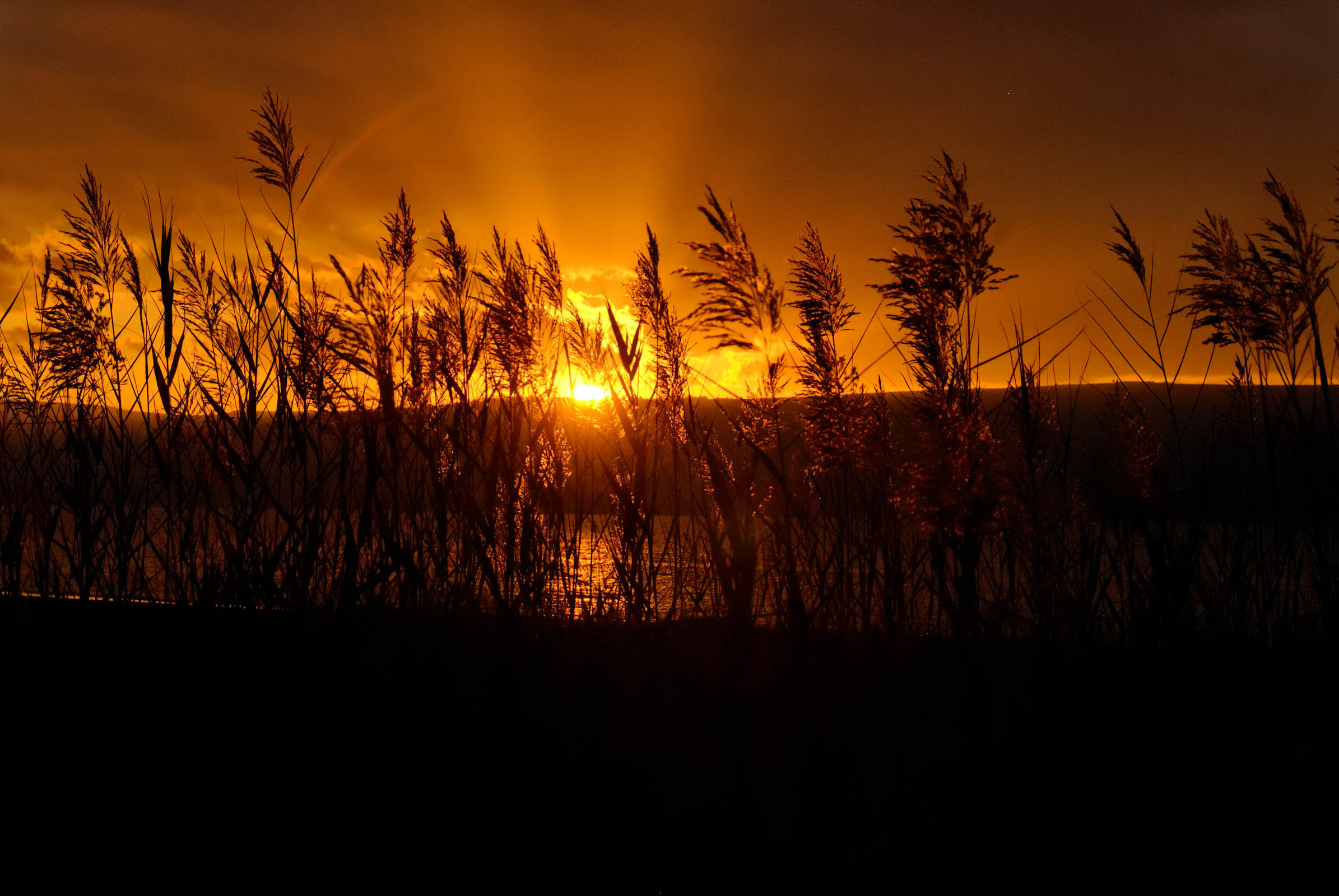 Jer 1,7a: Sage nicht: «Ich bin zu jung», sondern du sollst zu allen hingehen, zu denen ich dich sende, und du sollst alles reden, was ich dir gebiete!
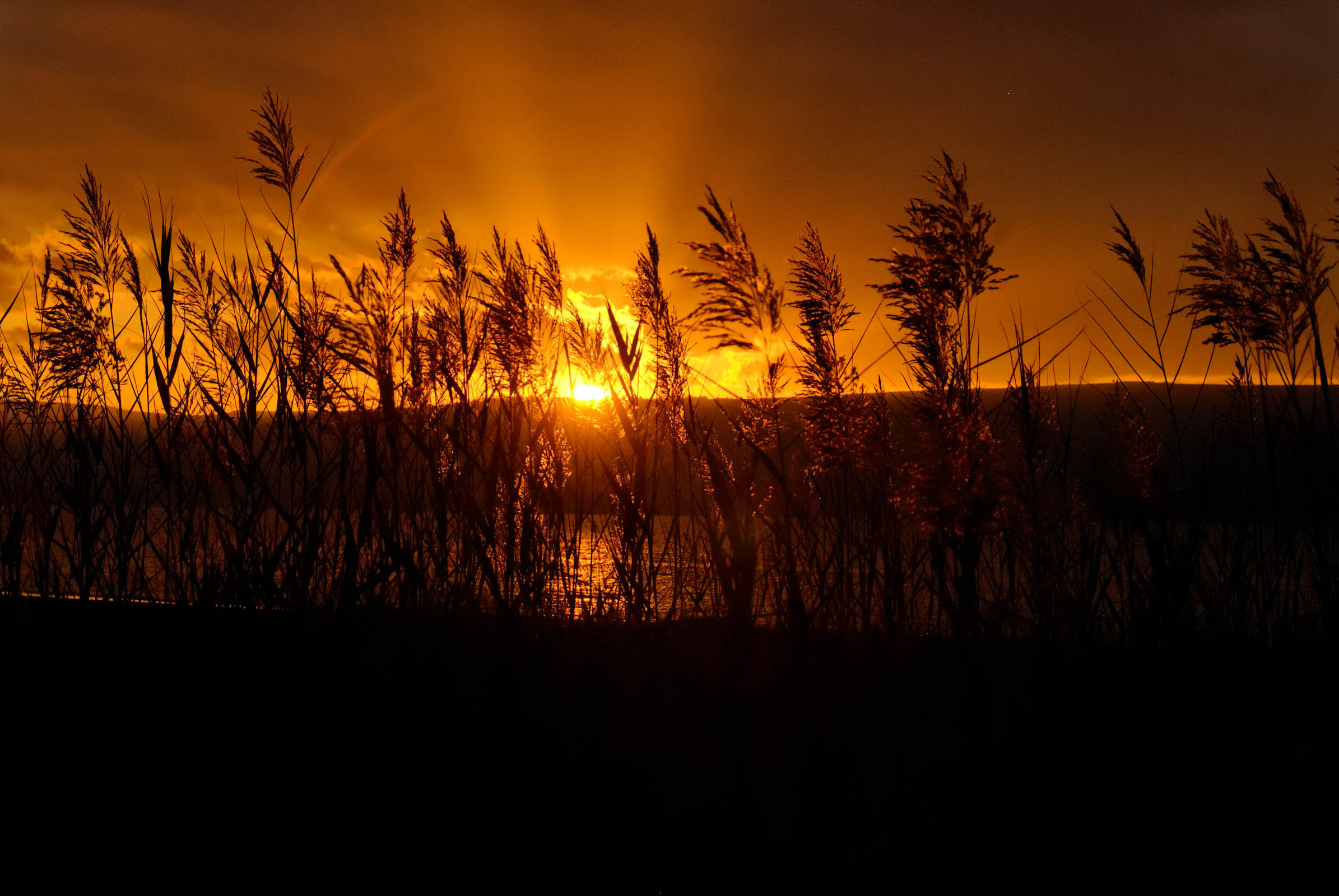 Jer 1,7b: Fürchte dich nicht vor ihnen! Denn ich bin mit dir, um dich zu erretten, spricht der Herr.
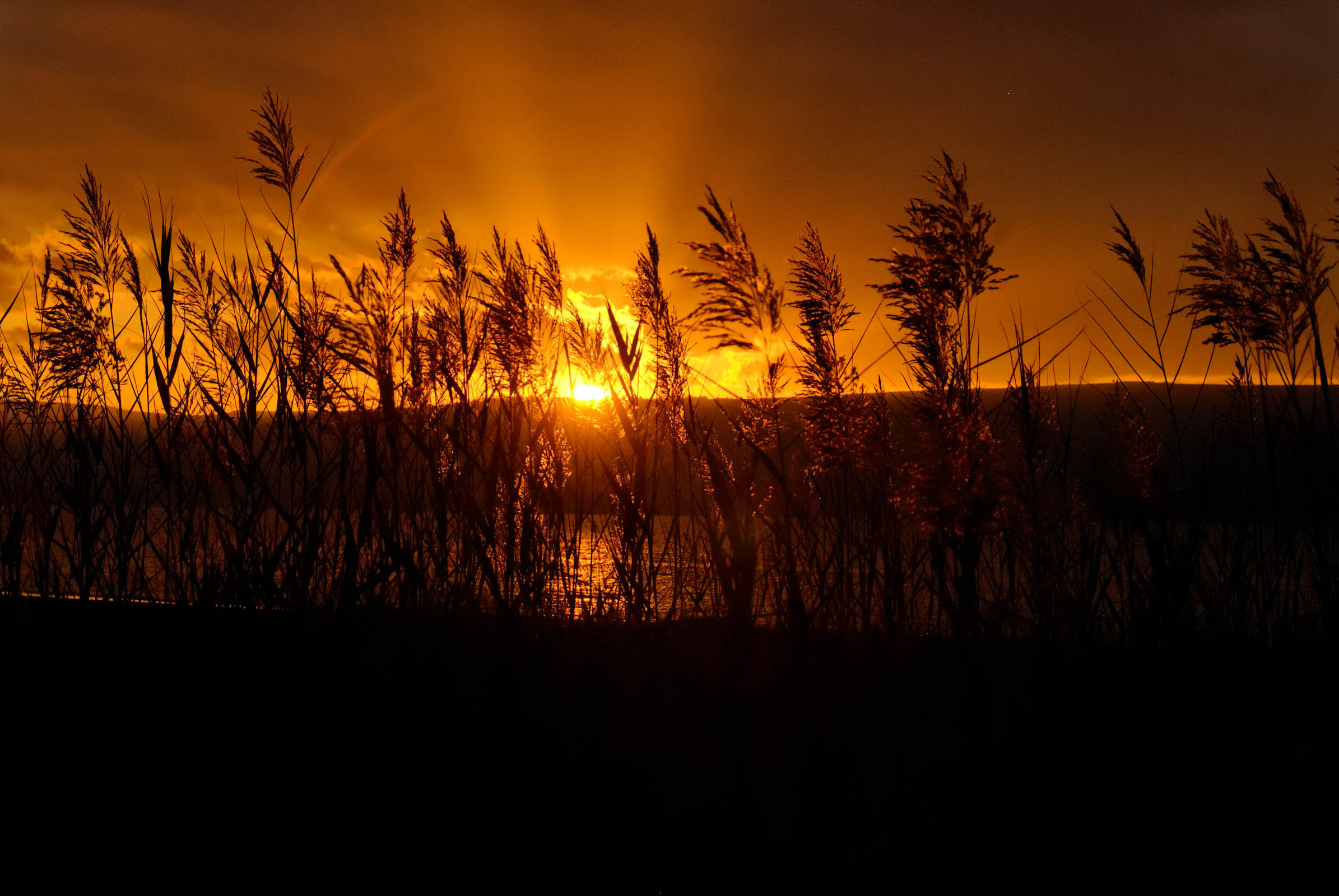 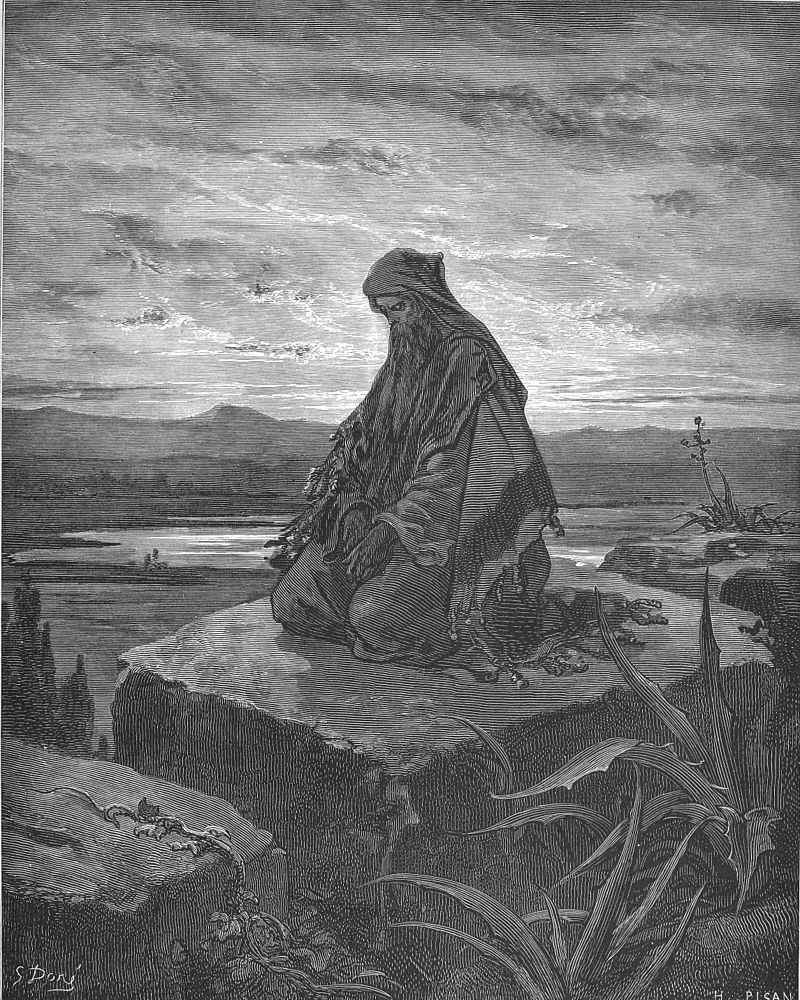 DER PROPHET JESAJA
Bild: Gustave Doré (1866)
Jer 26,22: Da sandte der König Jojakim Männer nach Ägypten, Elnathan, den Sohn Achbors, und mit ihm noch andere.
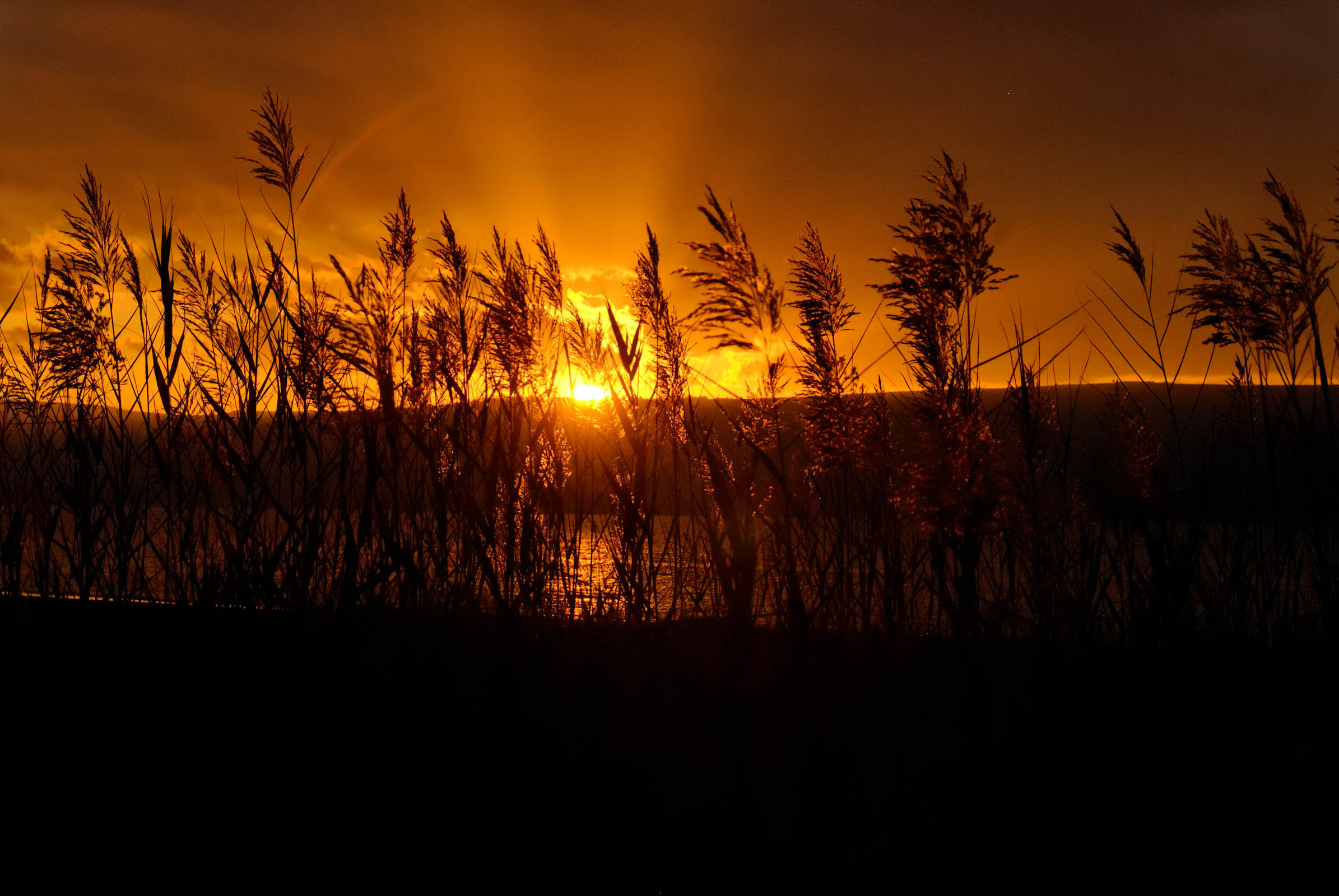 Jer 26,23a: Und sie holten Urija aus Ägypten und brachten ihn zu dem König Jojakim.
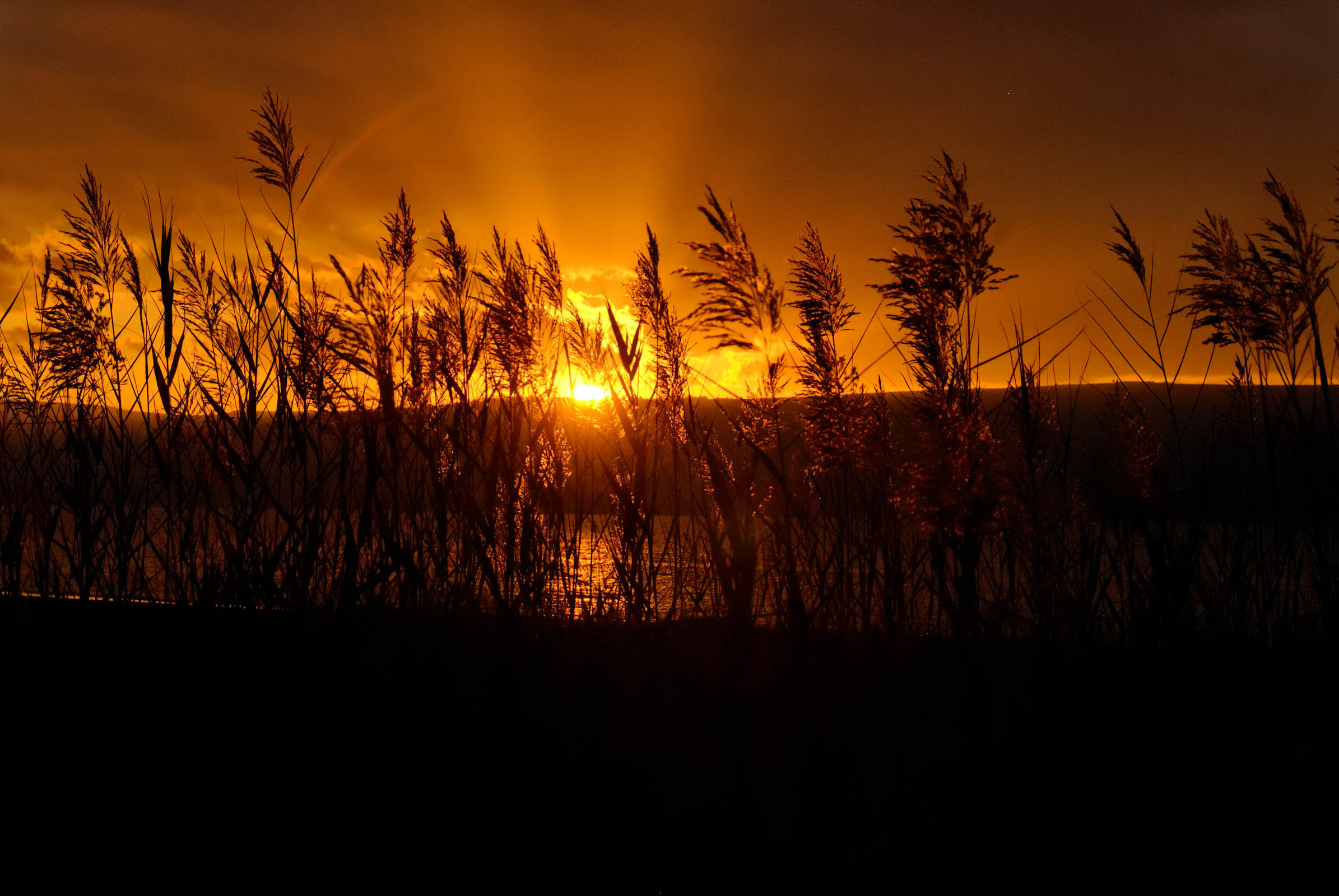 Jer 26,23b: Der erschlug ihn mit dem Schwert und warf seinen Leichnam in die Gräber des gemeinen Volkes.
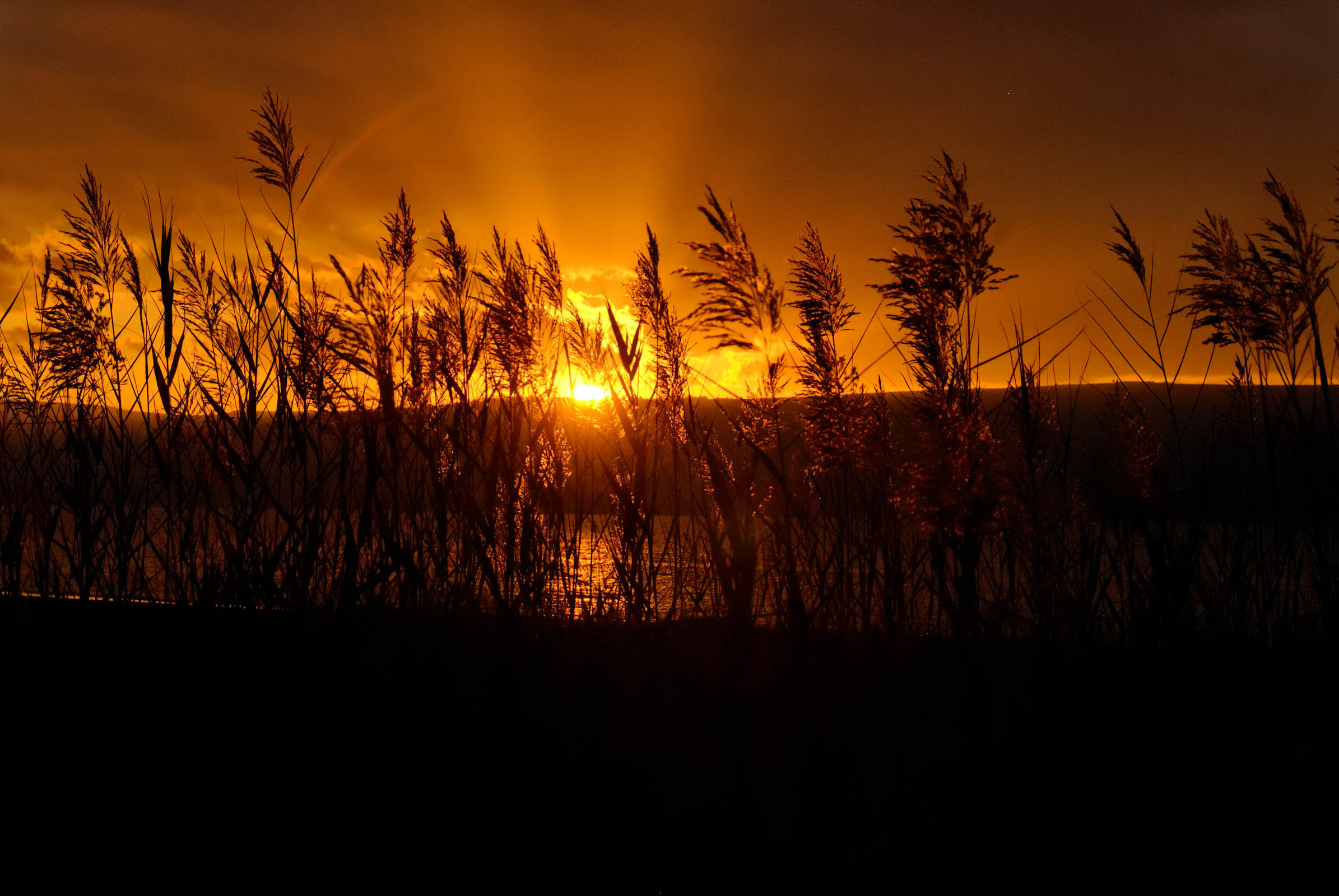 JEREMIA IN DER ZISTERNE
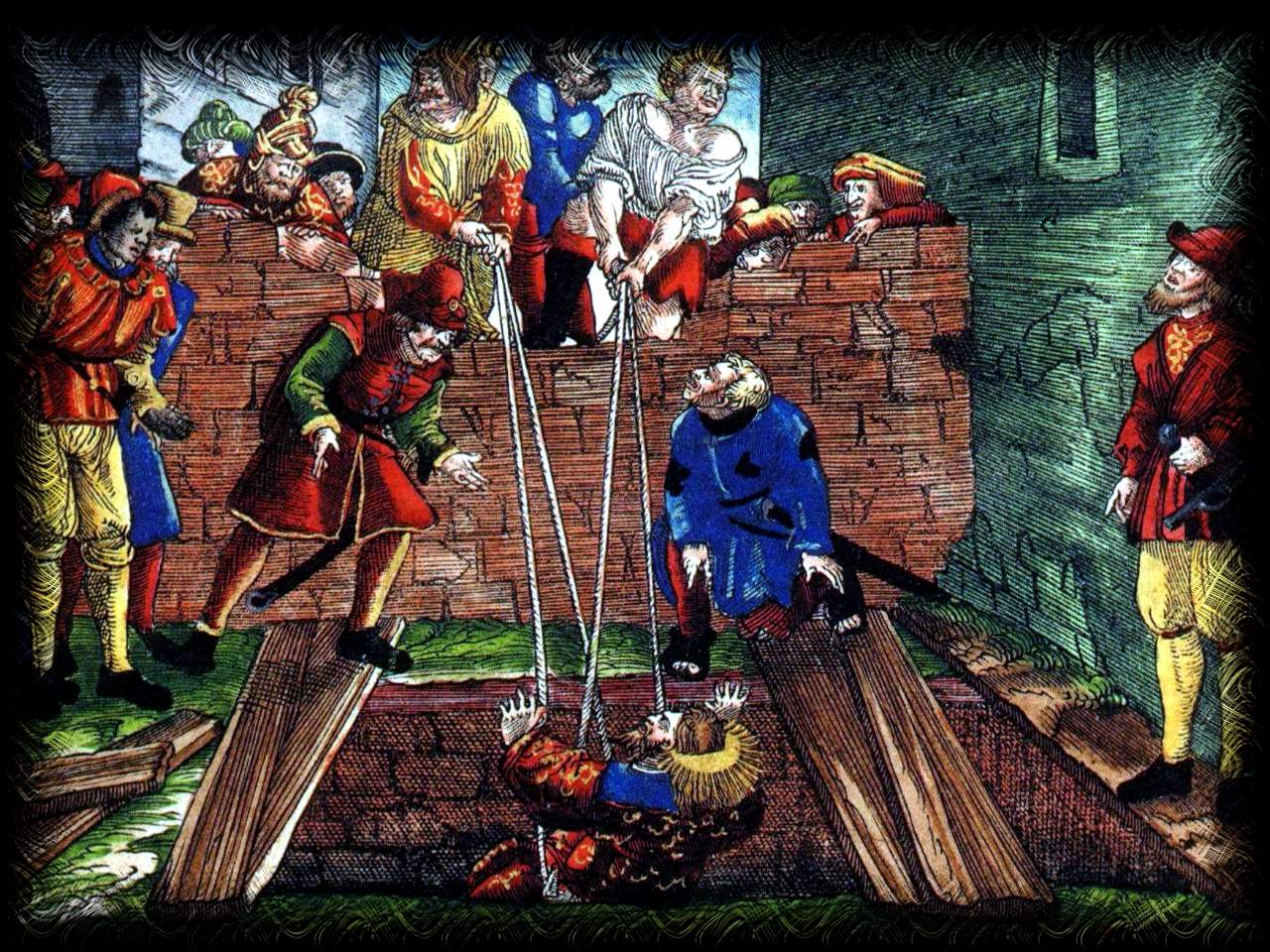 Bild: Lutherbibel (1545)
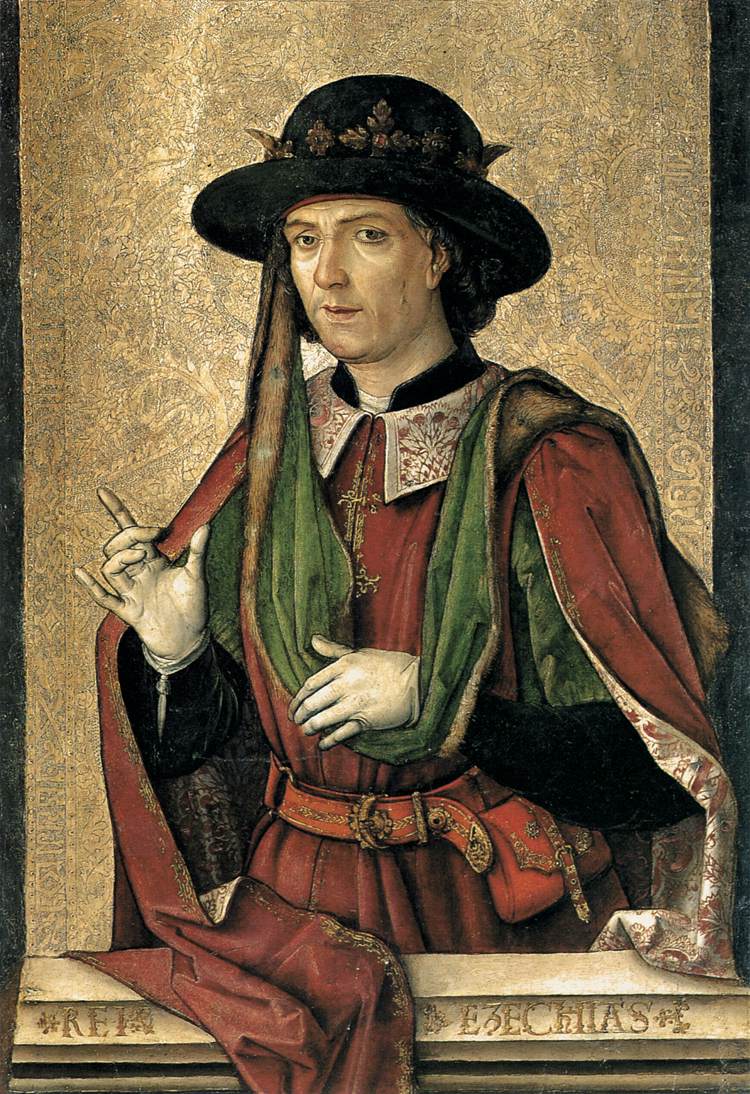 DER PROPHET HESEKIEL
Bild: Pedro Berruguete (um 1500)
Jer 15,10a: Wehe mir, meine Mutter, dass du mich geboren hast, einen Mann, mit dem jedermann streitet und zankt im ganzen Land!
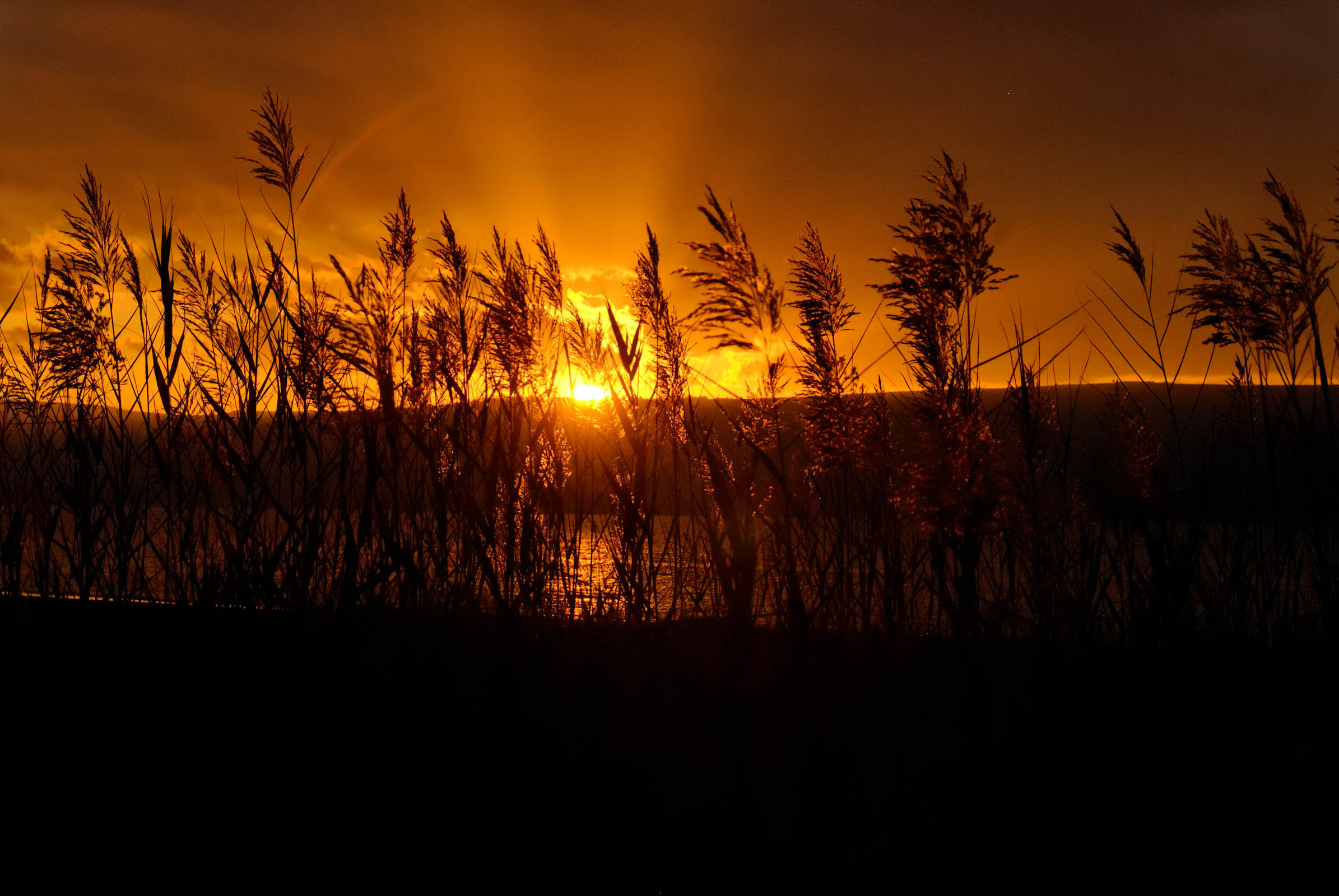 Jer 15,10b: Ich habe nichts ausge-liehen, und sie haben mir nichts ge-liehen, und doch fluchen sie mir alle!
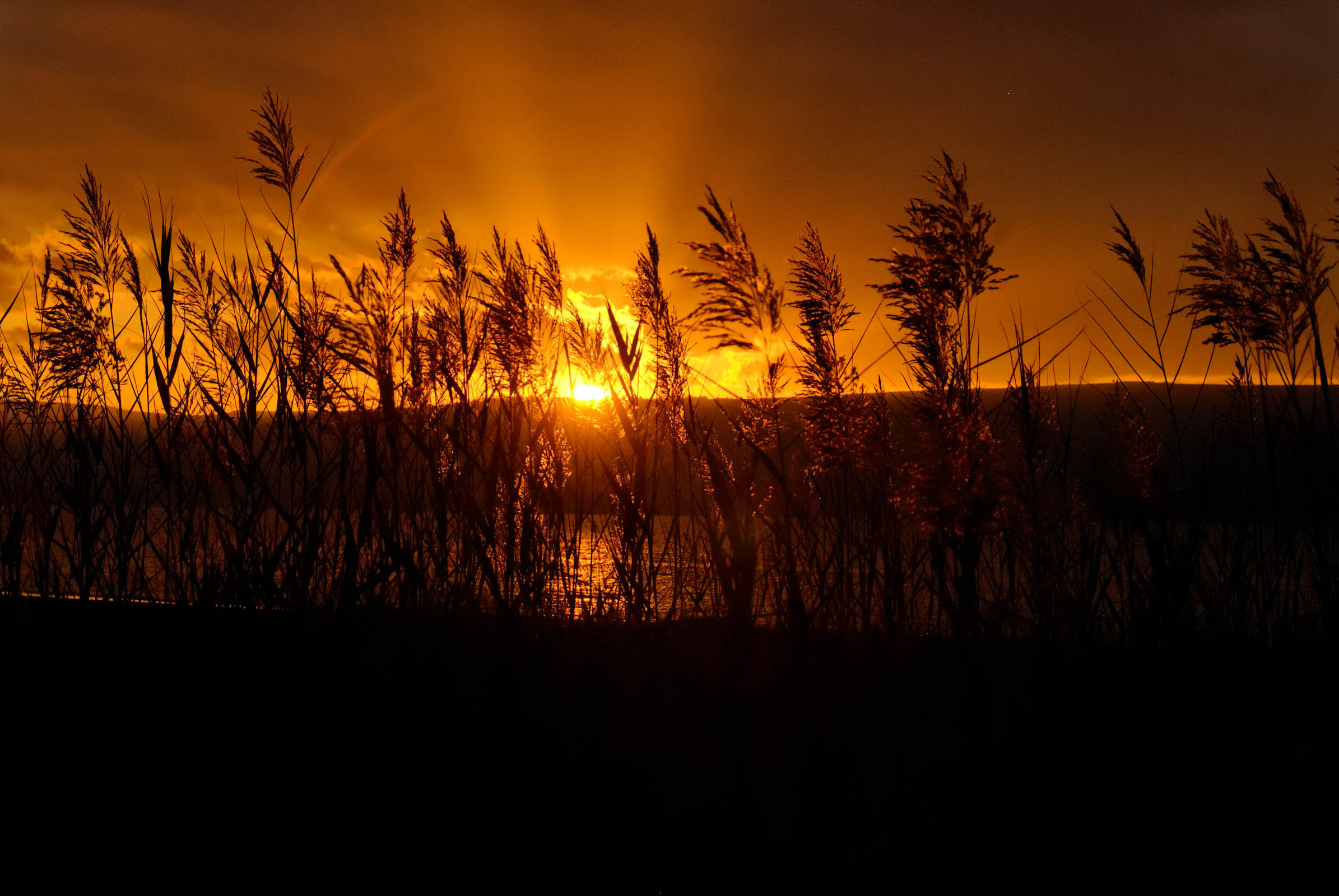 Eigenschaften der Propheten   a. Von Gott berufen   b. Dem Wort Gottes verpflichtet   c. International tätig   d. Vorausblickend
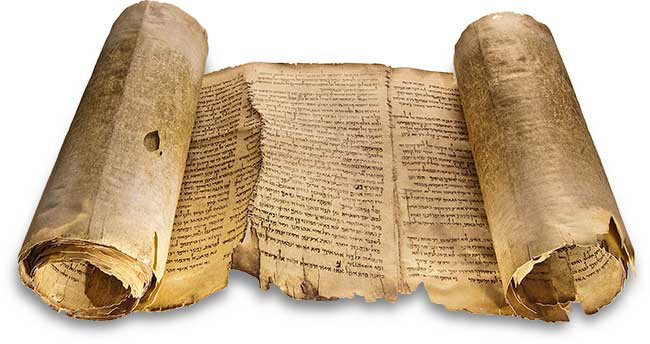 DIE BERUFUNGSVISION HESEKIELS
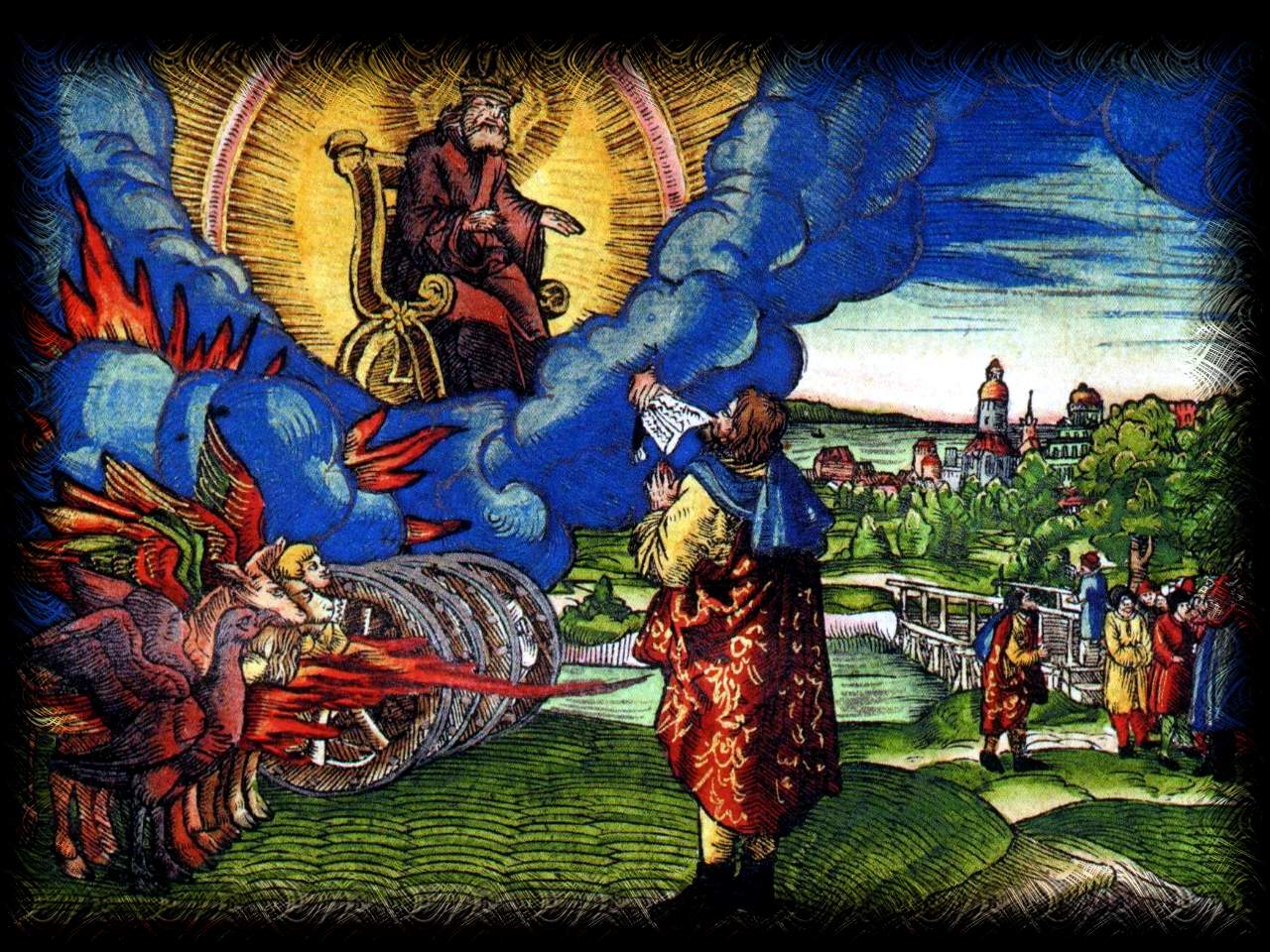 Bild: Lutherbibel (1545)
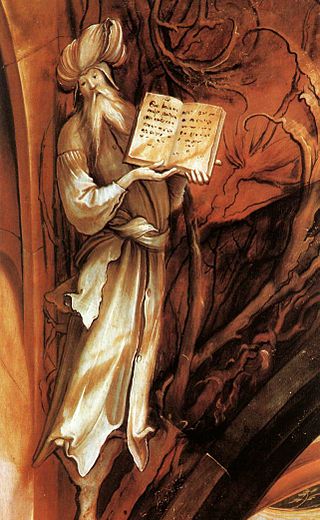 DER PROPHET
Bild: Ausschnitt aus dem Isenheimer Altar von Matthias Grünewald (1515)
Jer 1,8: Siehe, ich lege meine Worte in deinen Mund.
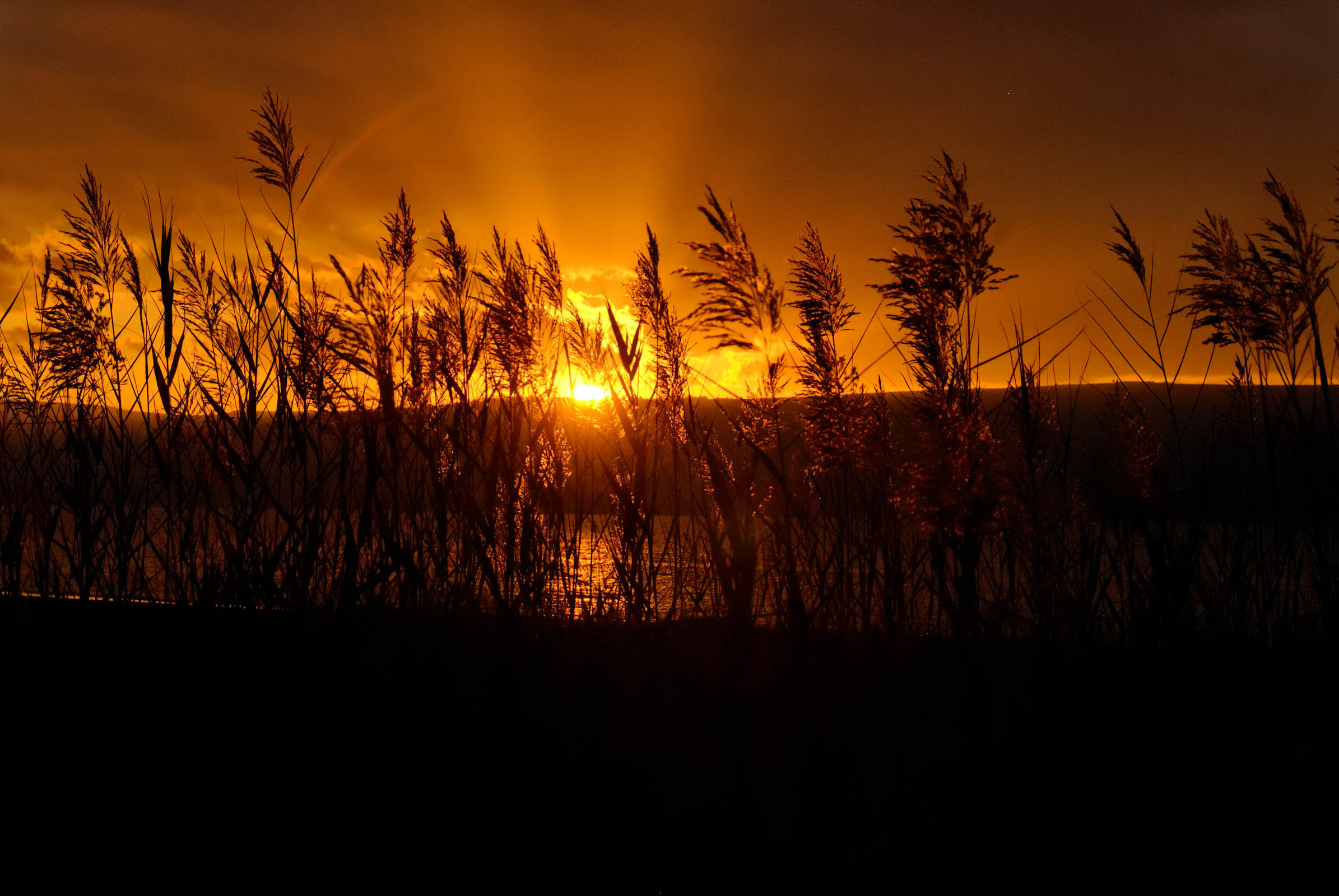 Jer 15,19: So sollst du sein wie mein Mund.
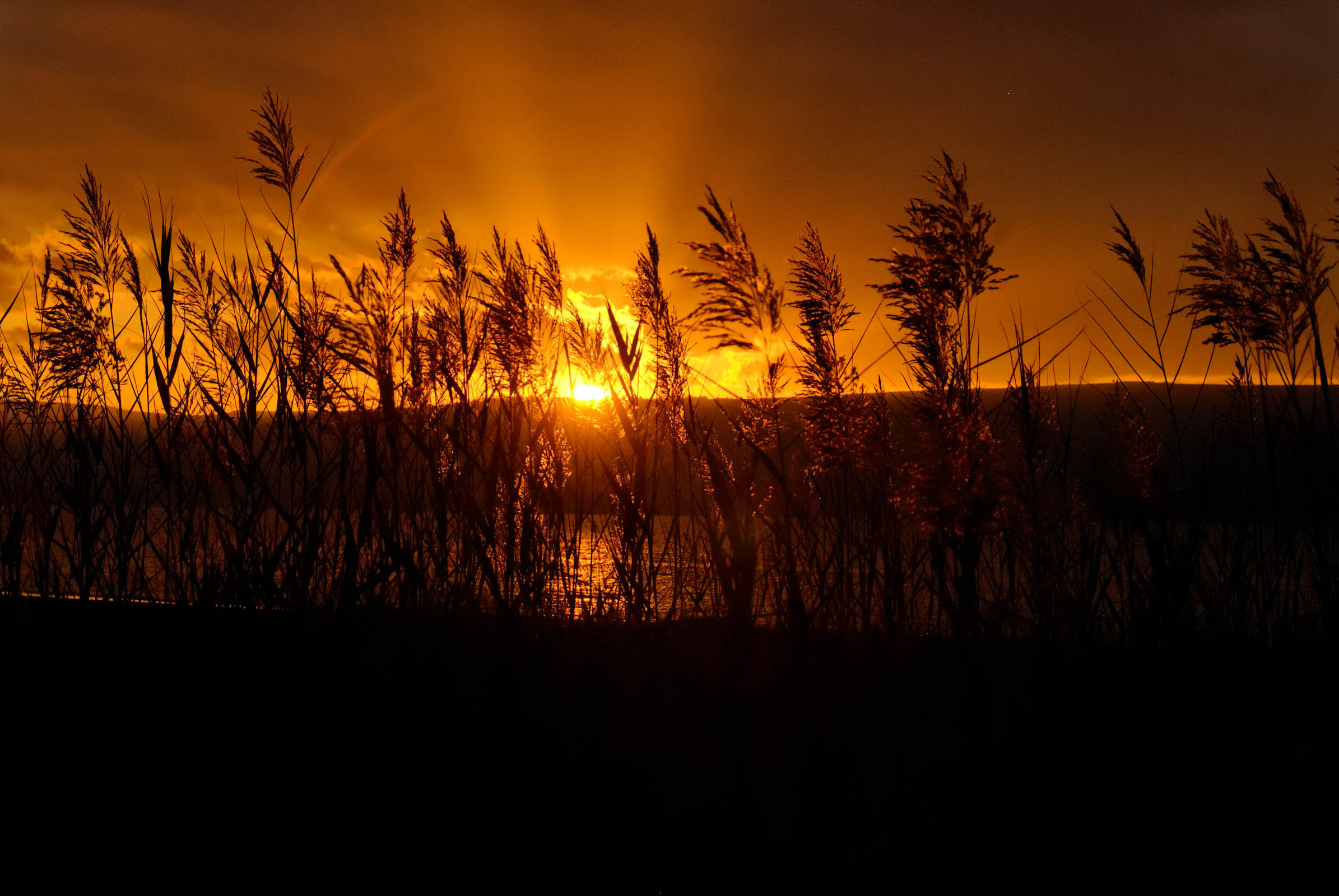 5Mo 18,20a: Doch der Prophet, der so vermessen ist, in meinem Namen zu reden, was ich ihm nicht zu reden geboten habe, …
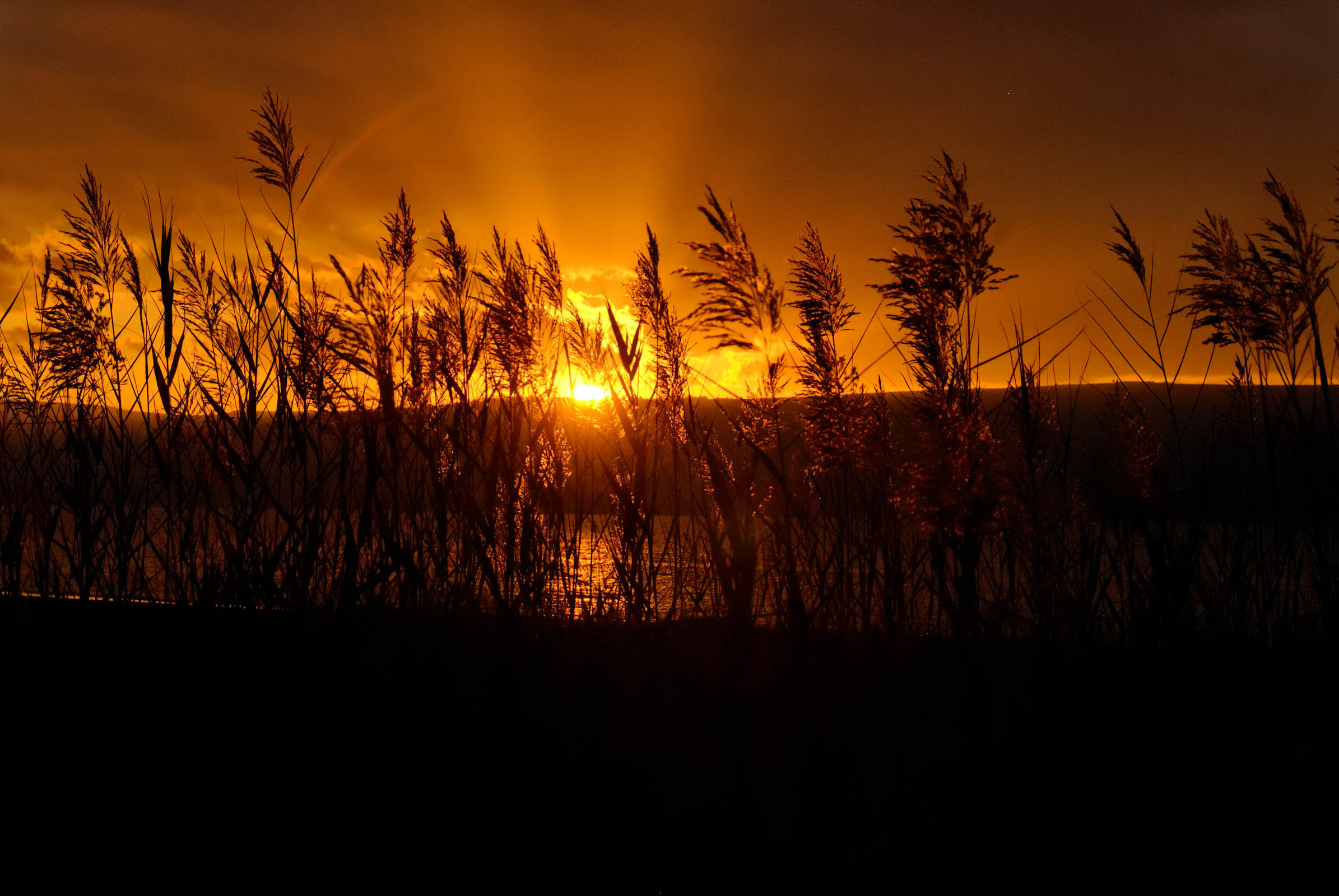 5Mo 18,20b: … oder der im Namen anderer Götter redet, jener Prophet soll sterben.
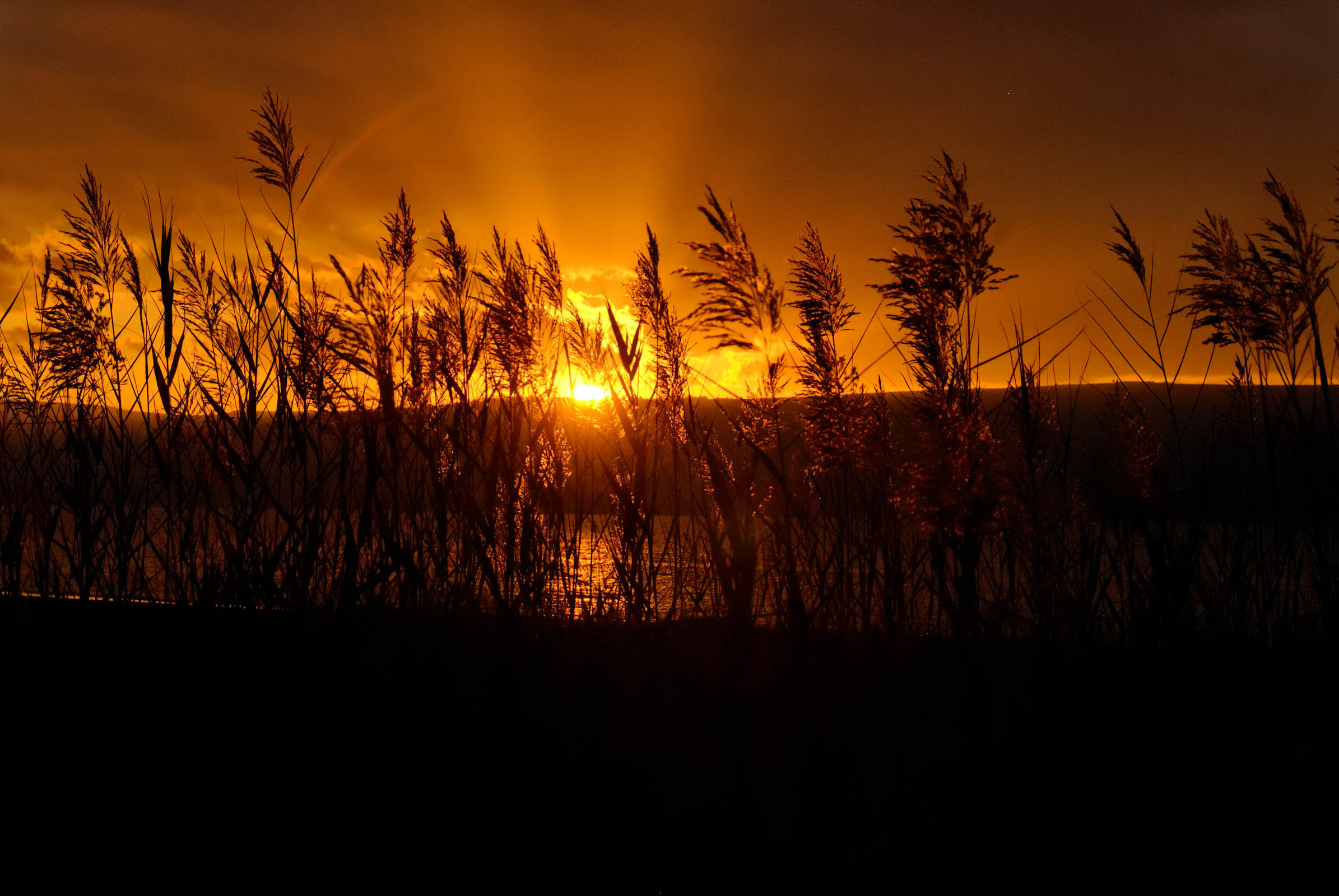 Jer 23,16: … die Offenbarungen ihres eigenen Herzens verkünden und nicht aus dem Mund des Herrn.
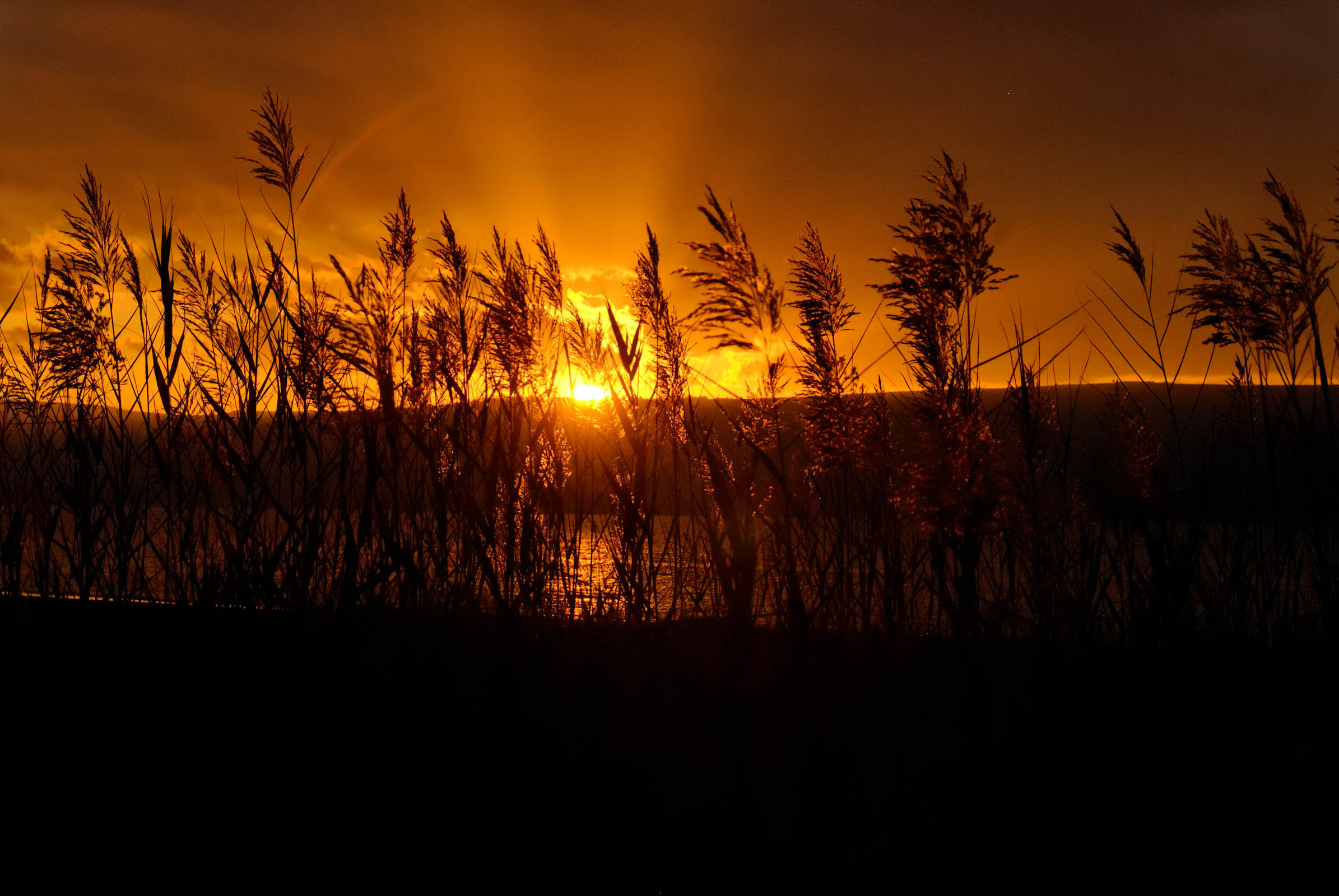 Hes 13,6: Sie schauen Trug und lügen-hafte Wahrsagung, sie, die sagen: «So spricht der Herr!», obwohl der Herr sie nicht gesandt hat; und sie machen Hoffnung, dass ihr Wort sich erfülle.
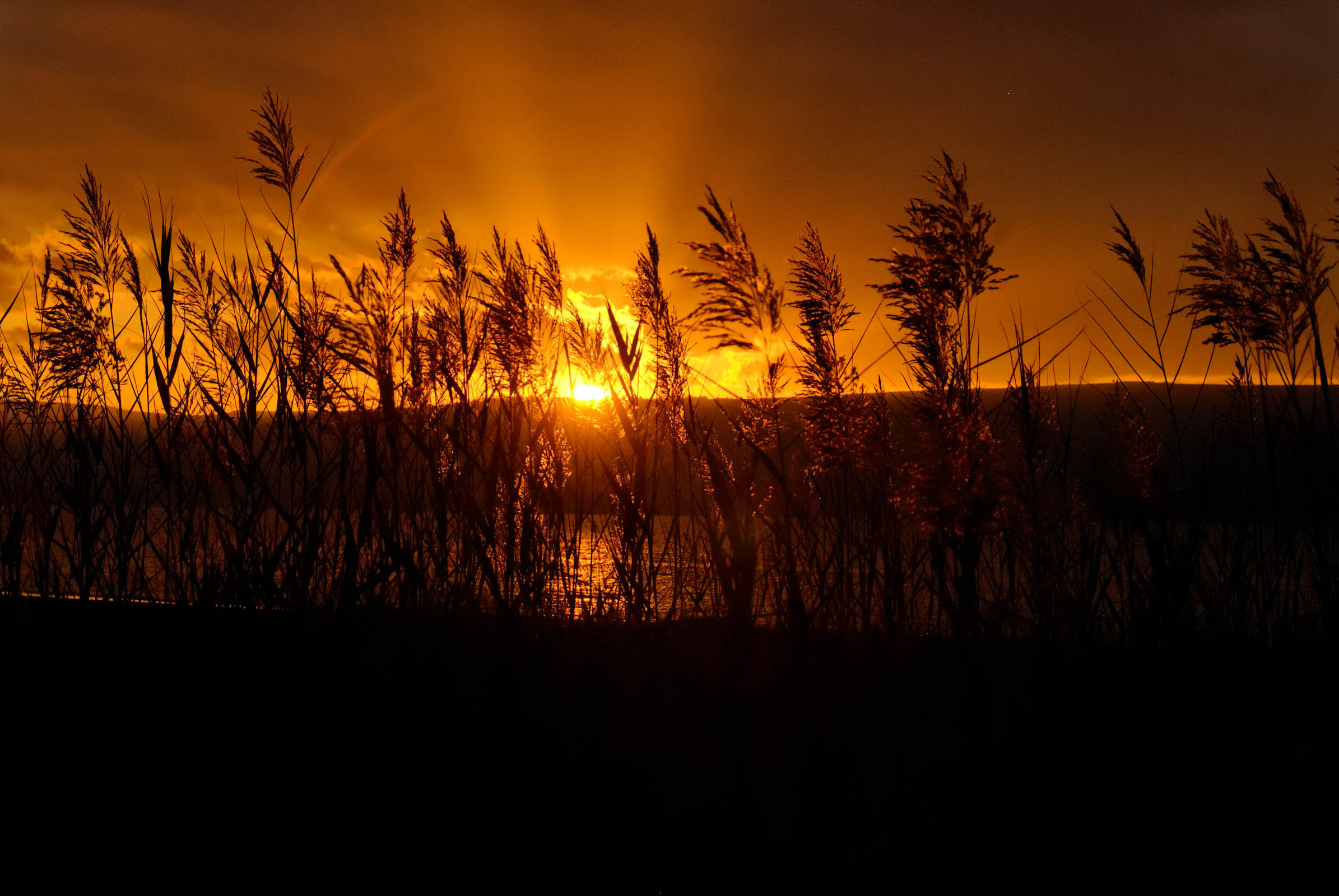 Hes 13,7: Habt ihr nicht trügerische Gesicht gesehen und lügenhafte Wahrsagung ausgesprohen und dabei gesagt: «So spricht der Herr», während ich doch nicht geredet habe?
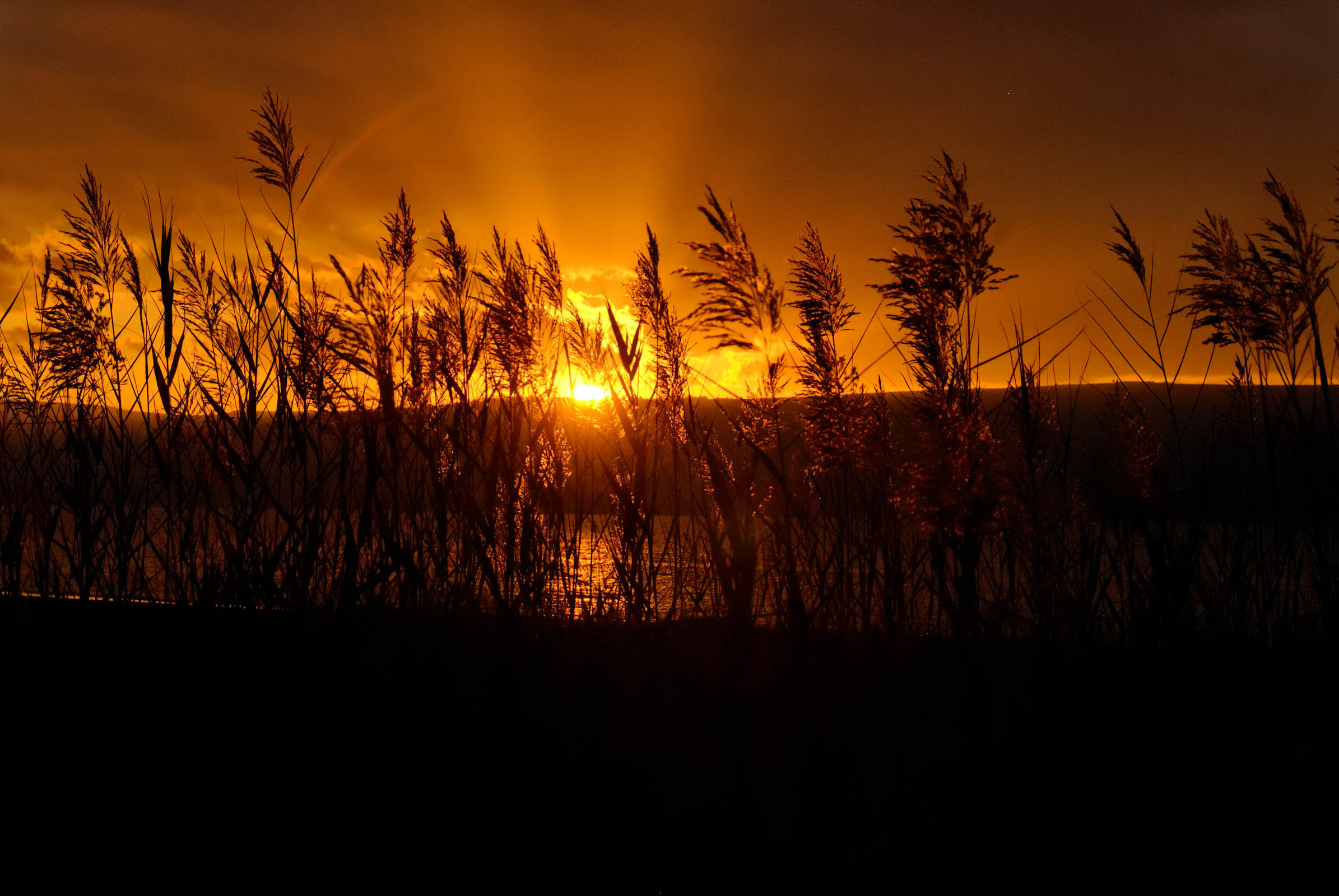 Hes 13,22a: Ihr kränkt das Herz des Gerechten, den ich doch nicht ge-kränkt haben will, mit Betrug, …
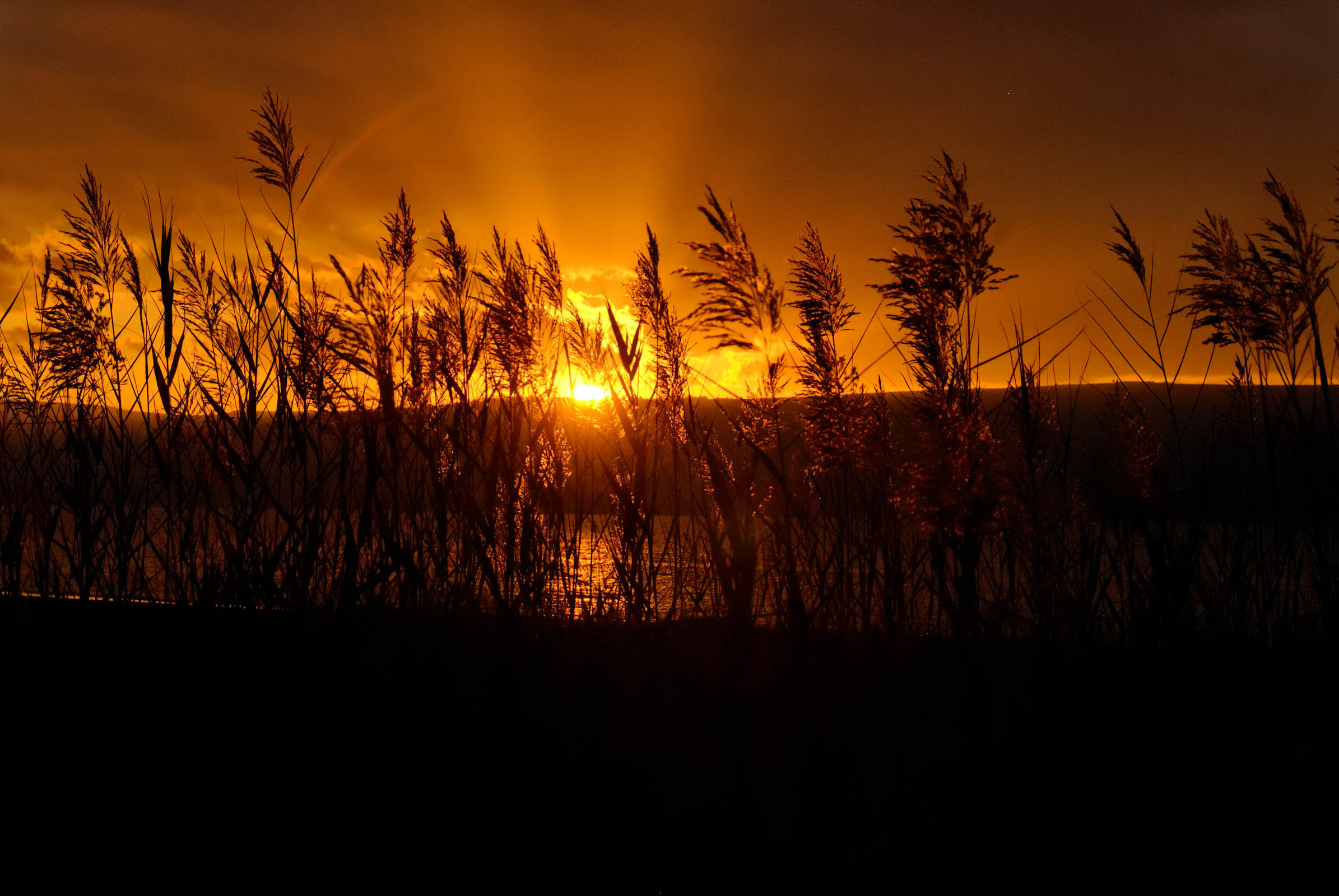 Hes 13,22b: … dagegen stärkt ihr die Hände des Gottlosen, damit er sich ja nicht von seinem bösen Weg bekehrt und am Leben bleibt.
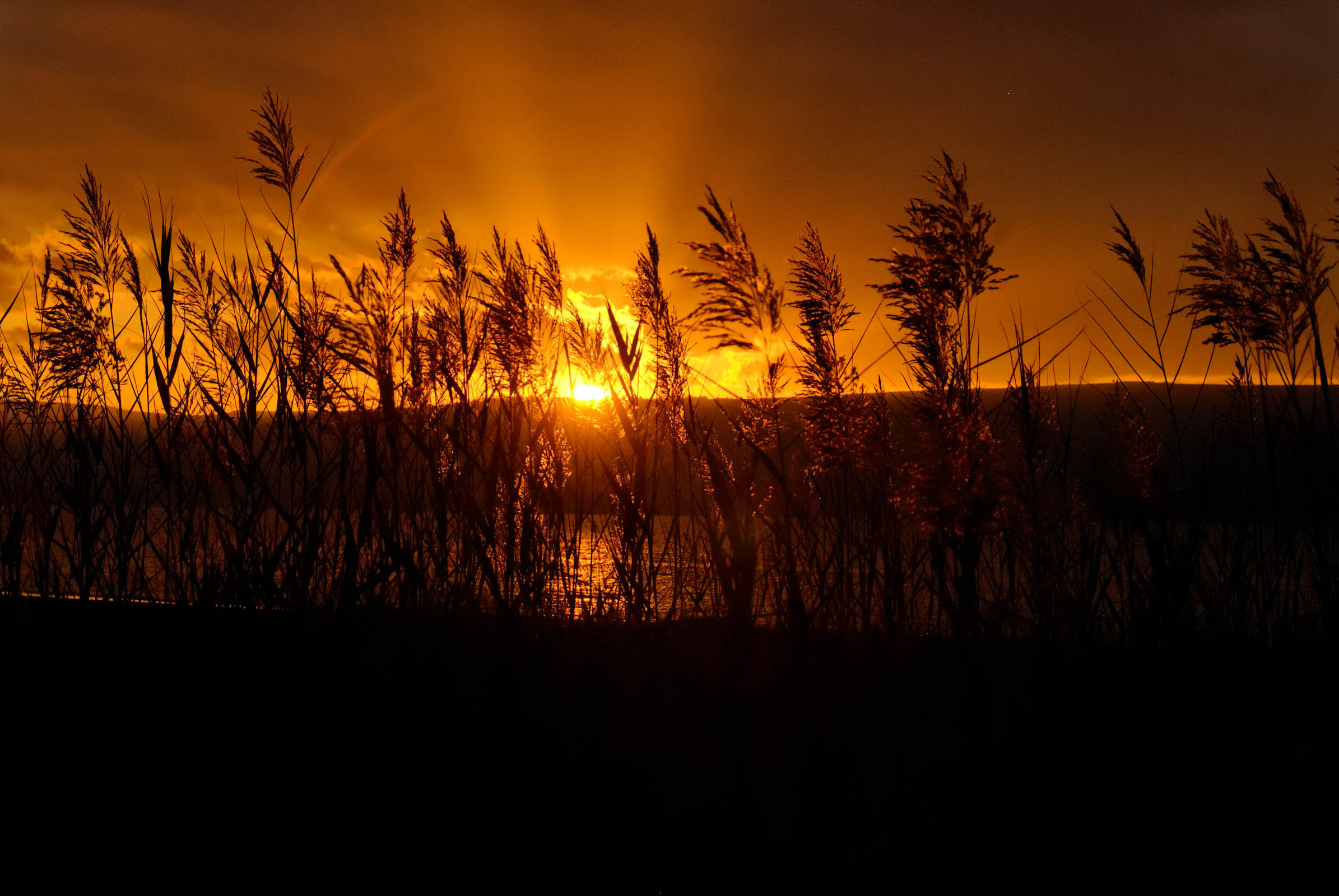 JEREMIA UND DER FALSCHE PROPHET HANANIAH
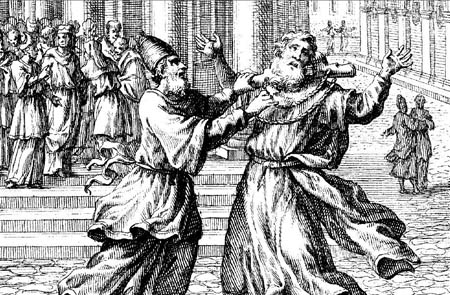 Bild: Christoph Weigel
Eigenschaften der Propheten   a. Von Gott berufen   b. Dem Wort Gottes verpflichtet   c. International tätig   d. Vorausblickend
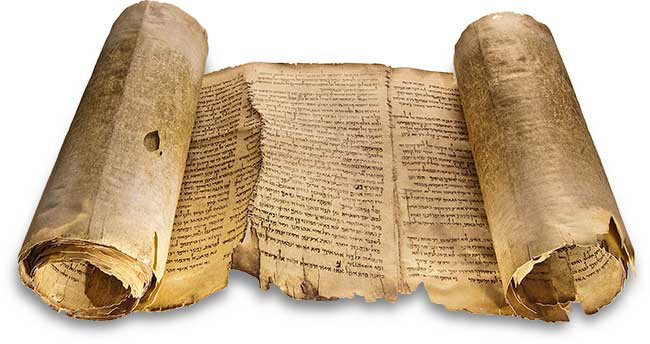 ELISA UND DER SYRER NAEMAN
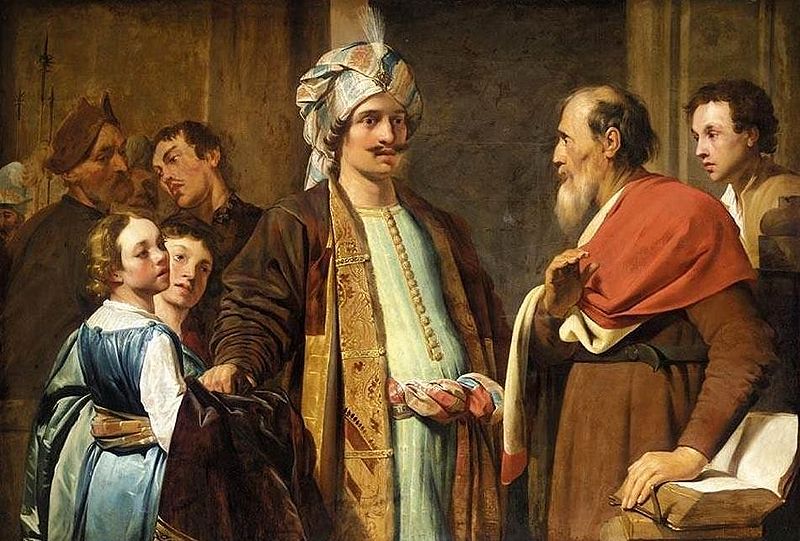 Bild: Pieter der Grebber (1630)
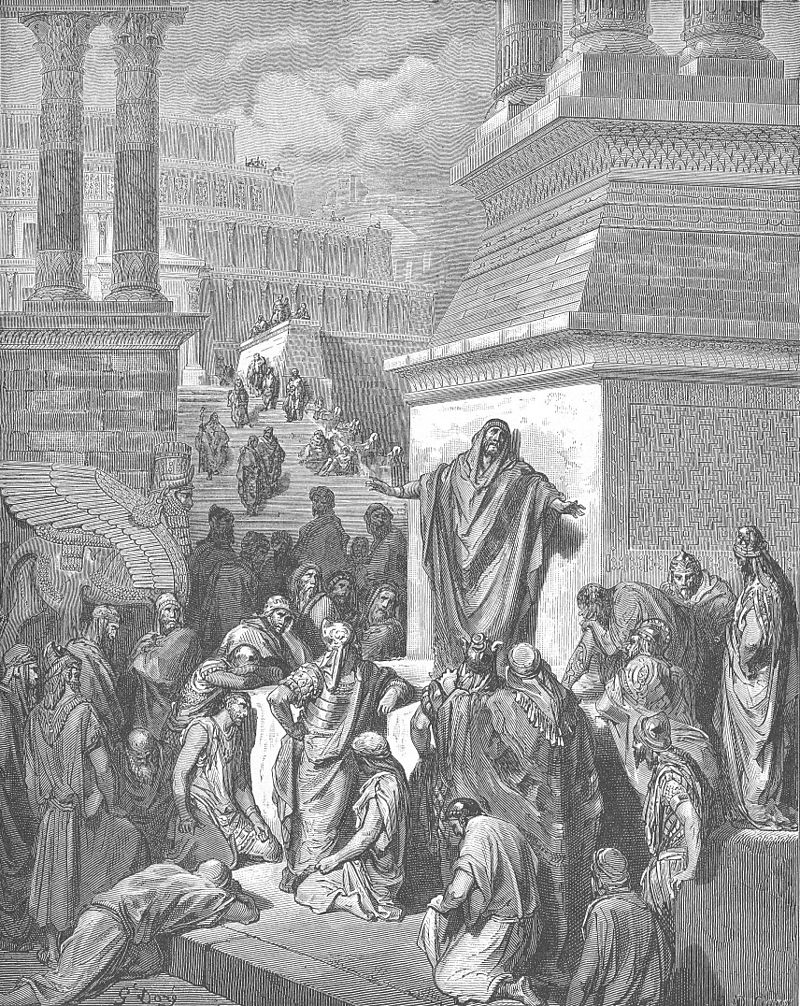 JONA PREDIGT IN NINIVE
Bild: Gustave Doré (1866)
Eigenschaften der Propheten   a. Von Gott berufen   b. Dem Wort Gottes verpflichtet   c. International tätig   d. Vorausblickend
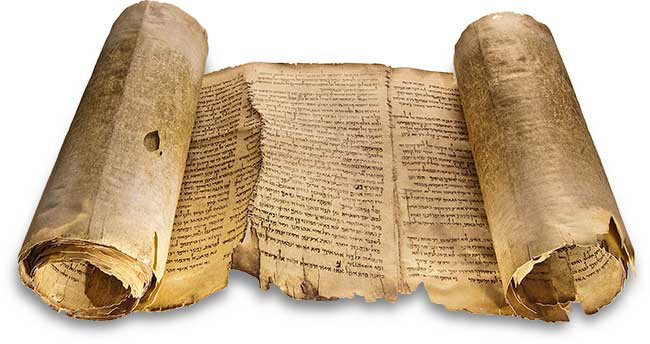 JESAJA
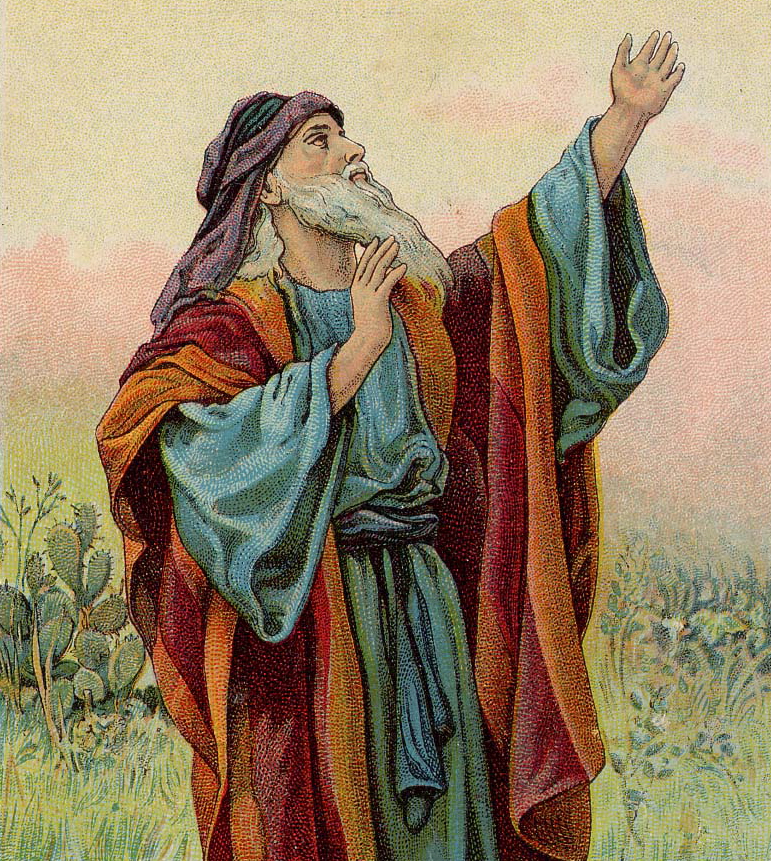 Bibelkarte (1904)
DIE ZERSTÖRUNG JERUSALEMS
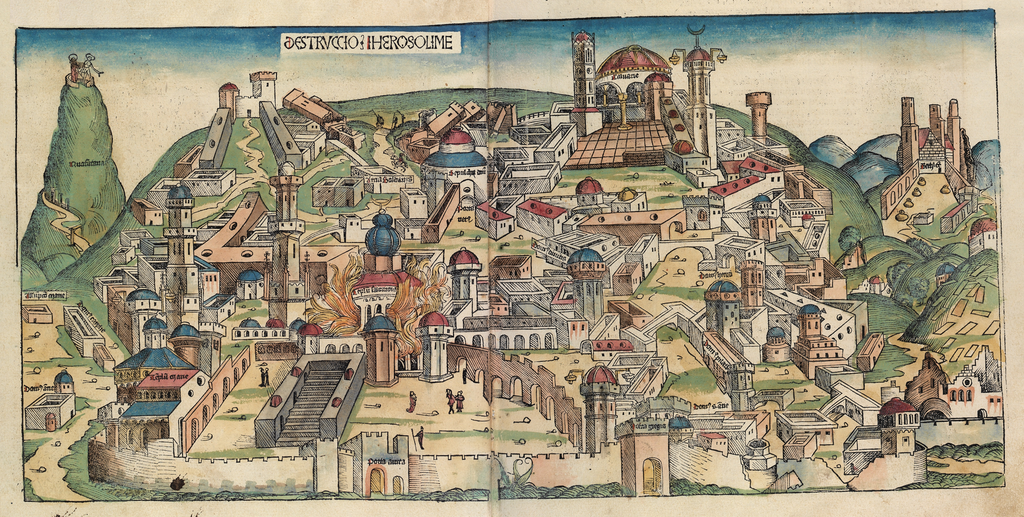 Bild: Nürnberger Chronik (1493)
Hab 1,5a: Seht euch um unter den Heidenvölkern und schaut umher; verwundert und entsetzt euch!
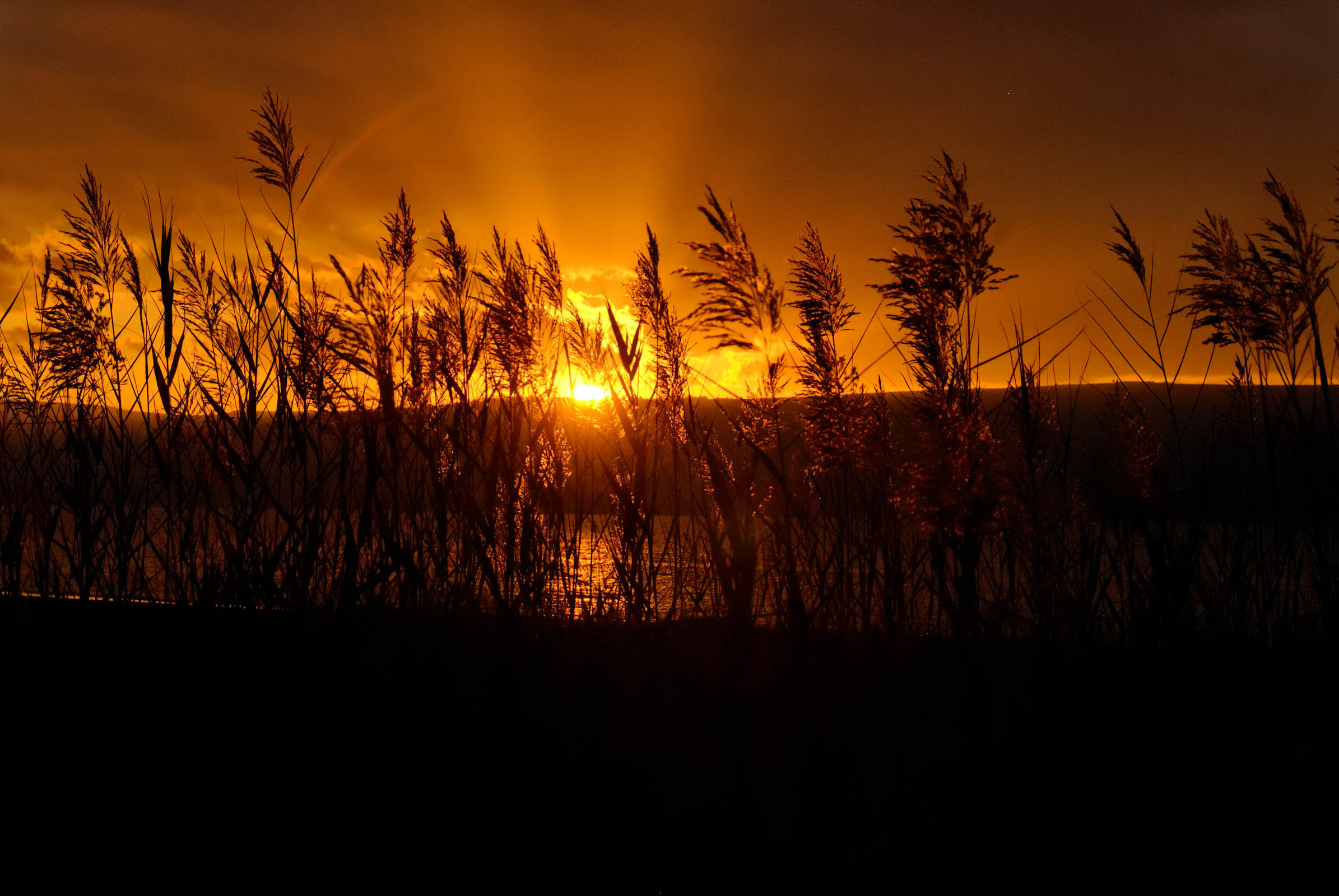 Hab 1,5b: Denn ich tue ein Werk in euren Tagen – ihr würdet es nicht glauben, wenn man es erzählte!
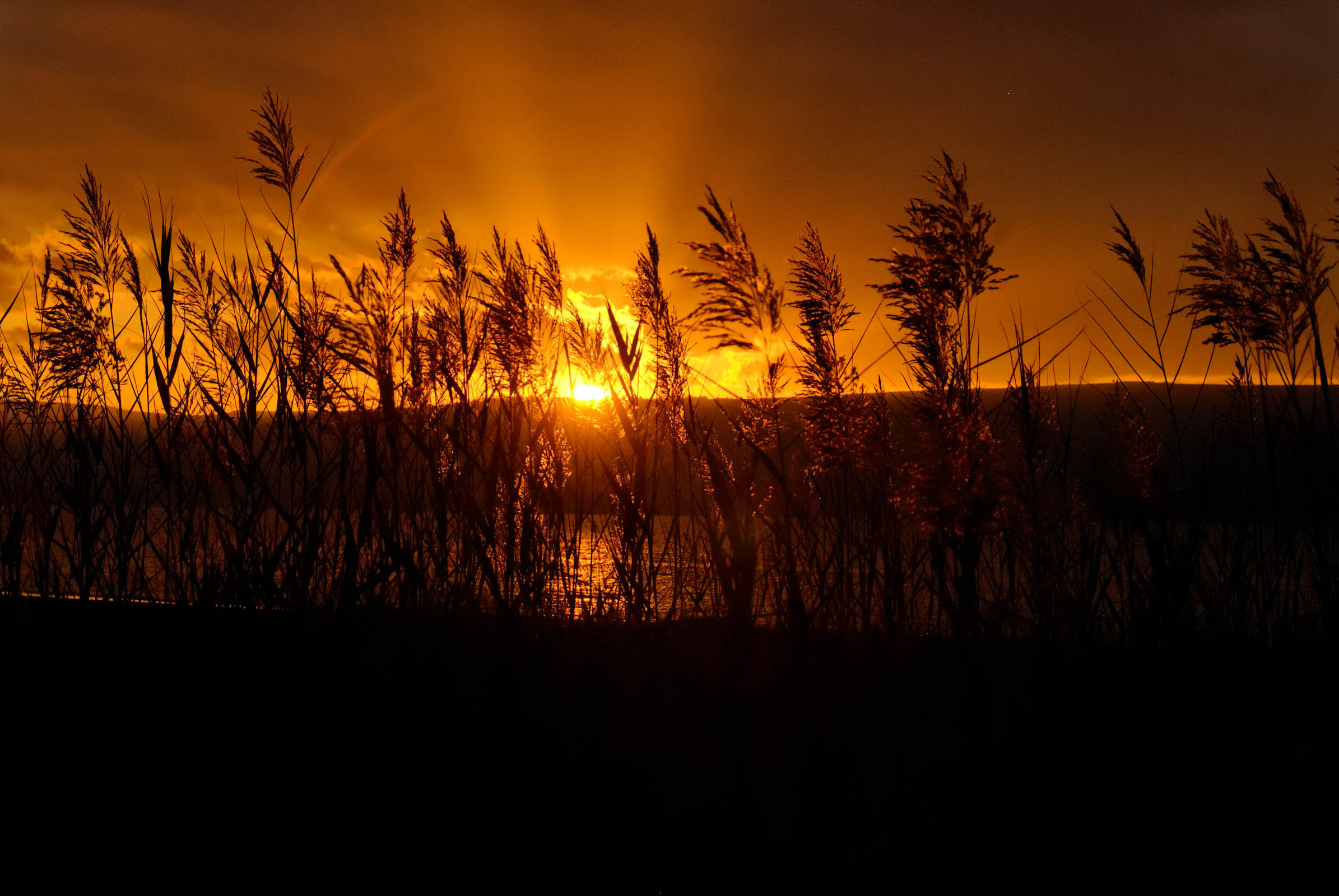 Hab 1,6a: Denn siehe, ich erwecke die Chaldäer, ein bitterböses und ungestümes Volk, …
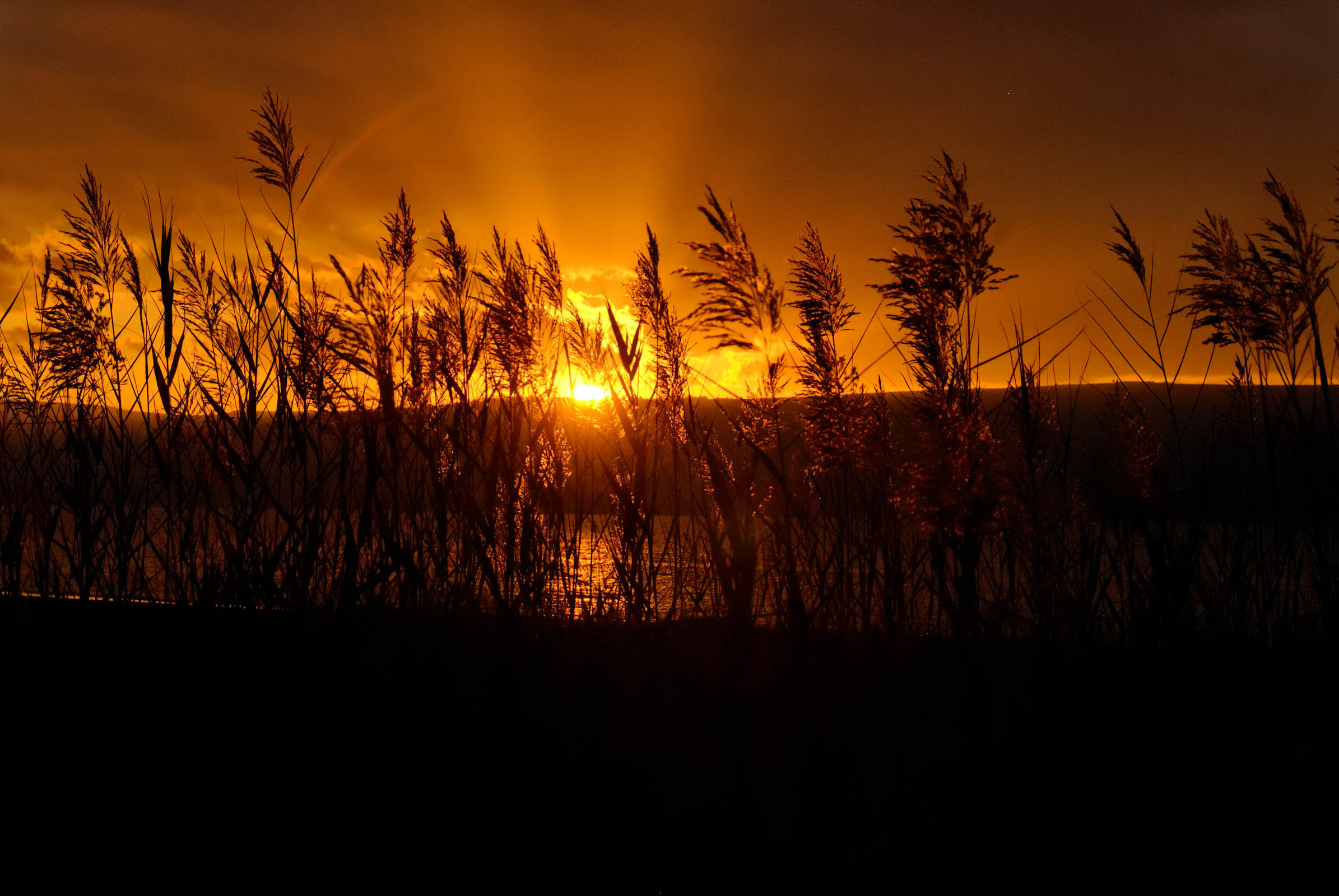 Hab 1,6b: … das die Weiten der Erde durchzieht, um Wohnsitze zu erobern, die ihm nicht gehören.
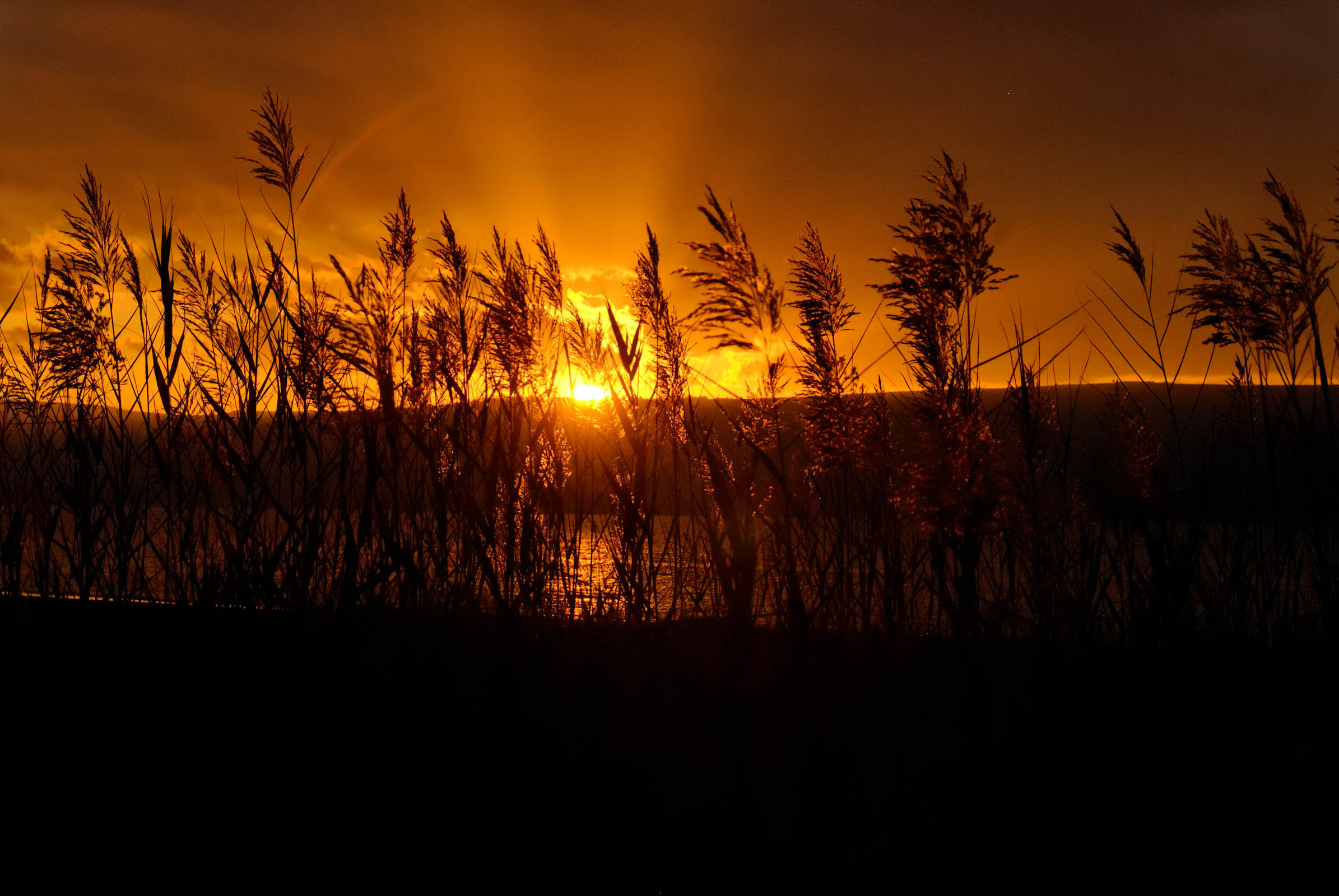 Hab 1,8a: Schneller als Leoparden sind seine Rosse und rascher als Wölfe am Abend; seine Reiter kommen im Galopp daher.
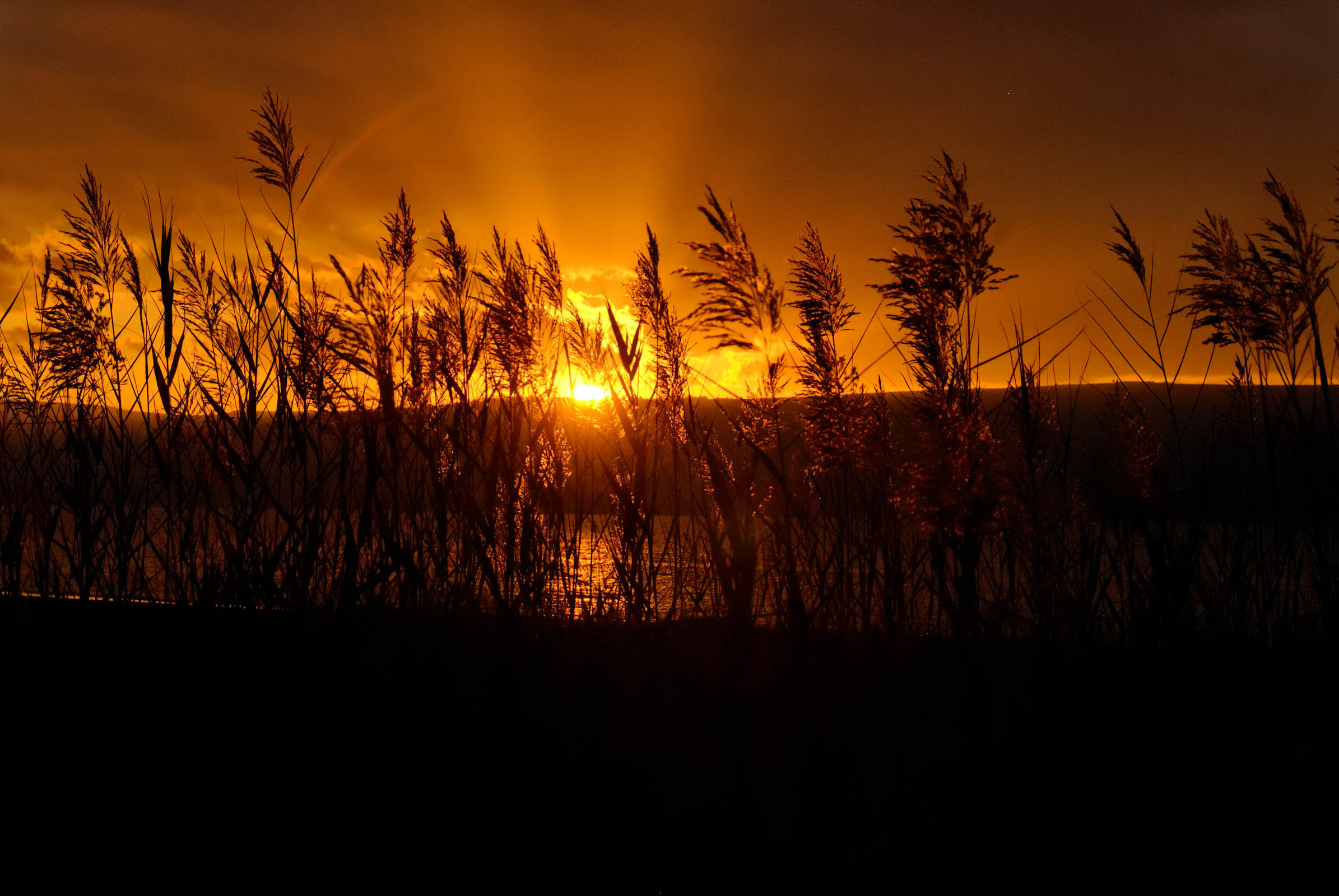 Hab 1,8b: Von fernher kommen seine Reiter; sie fliegen daher wie ein Adler, der sich auf den Frass stürzt.
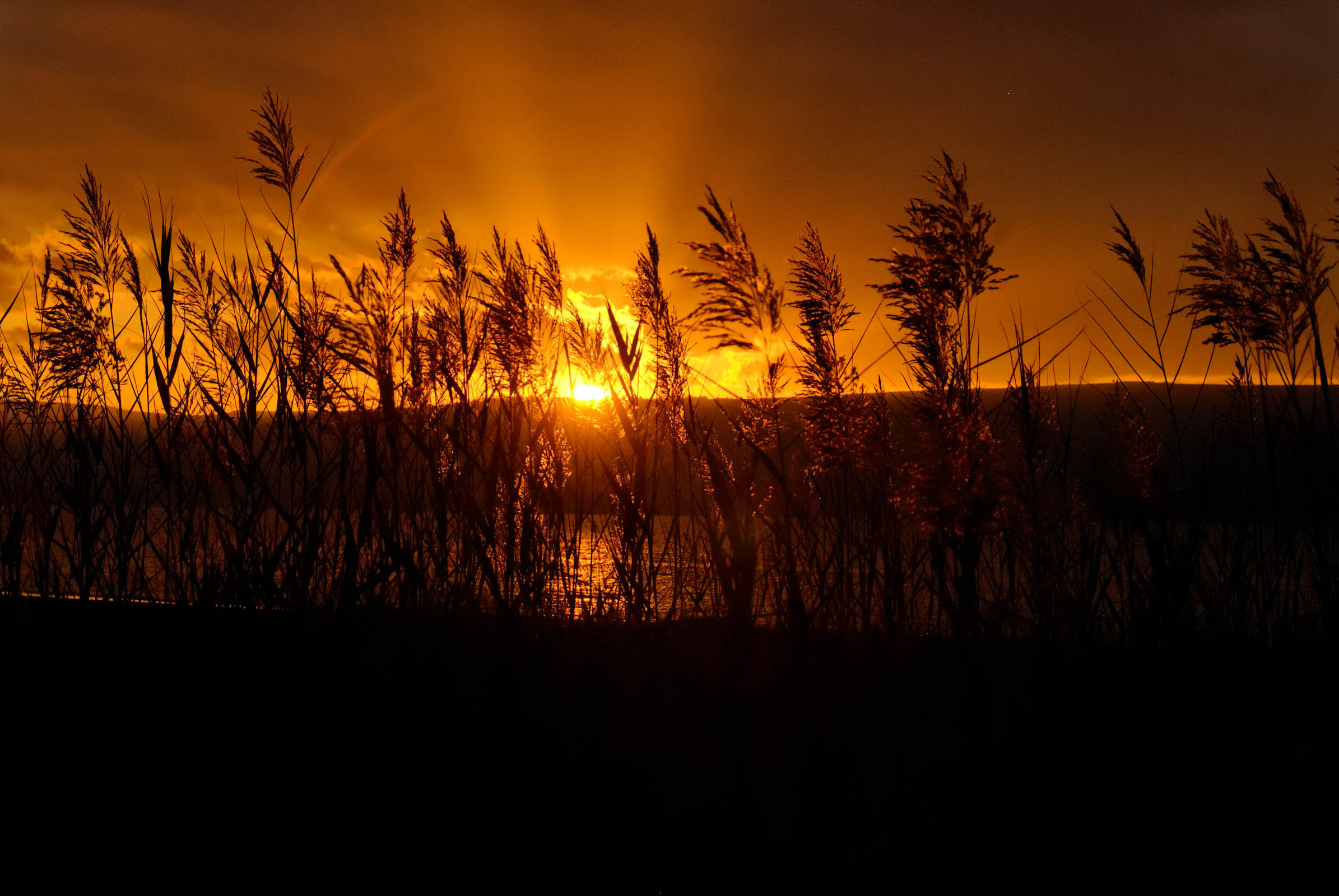 Jes 53,4: Fürwahr, er hat unsere Krankheit getragen und unsere Schmerzen auf sich geladen; wir aber hielten ihn für bestraft, von Gott geschlagen und niedergebeugt.
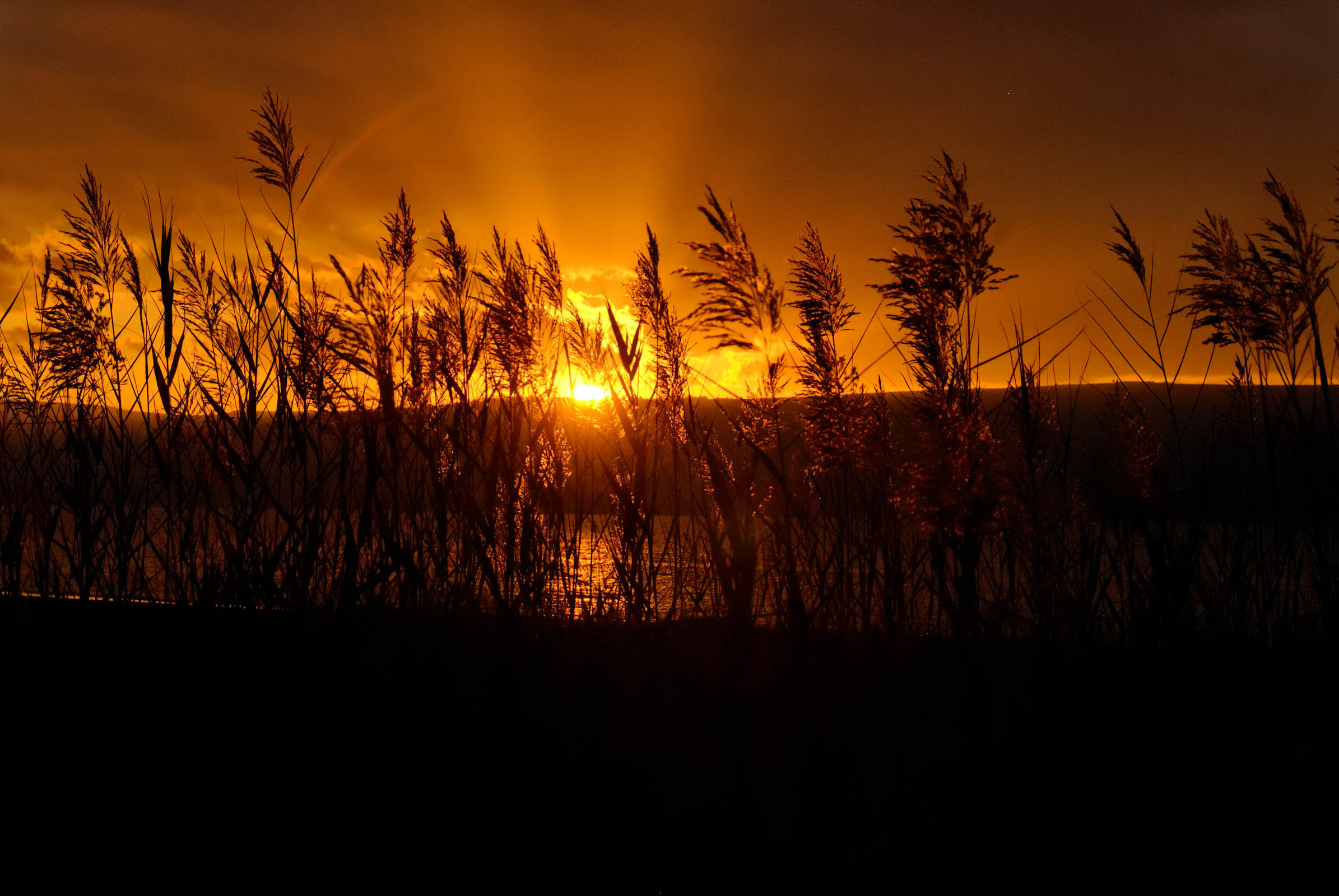 Jes 53,5a: Doch er wurde um unserer Übertretungen willen durchbohrt, wegen unserer Missetaten zerschlagen.
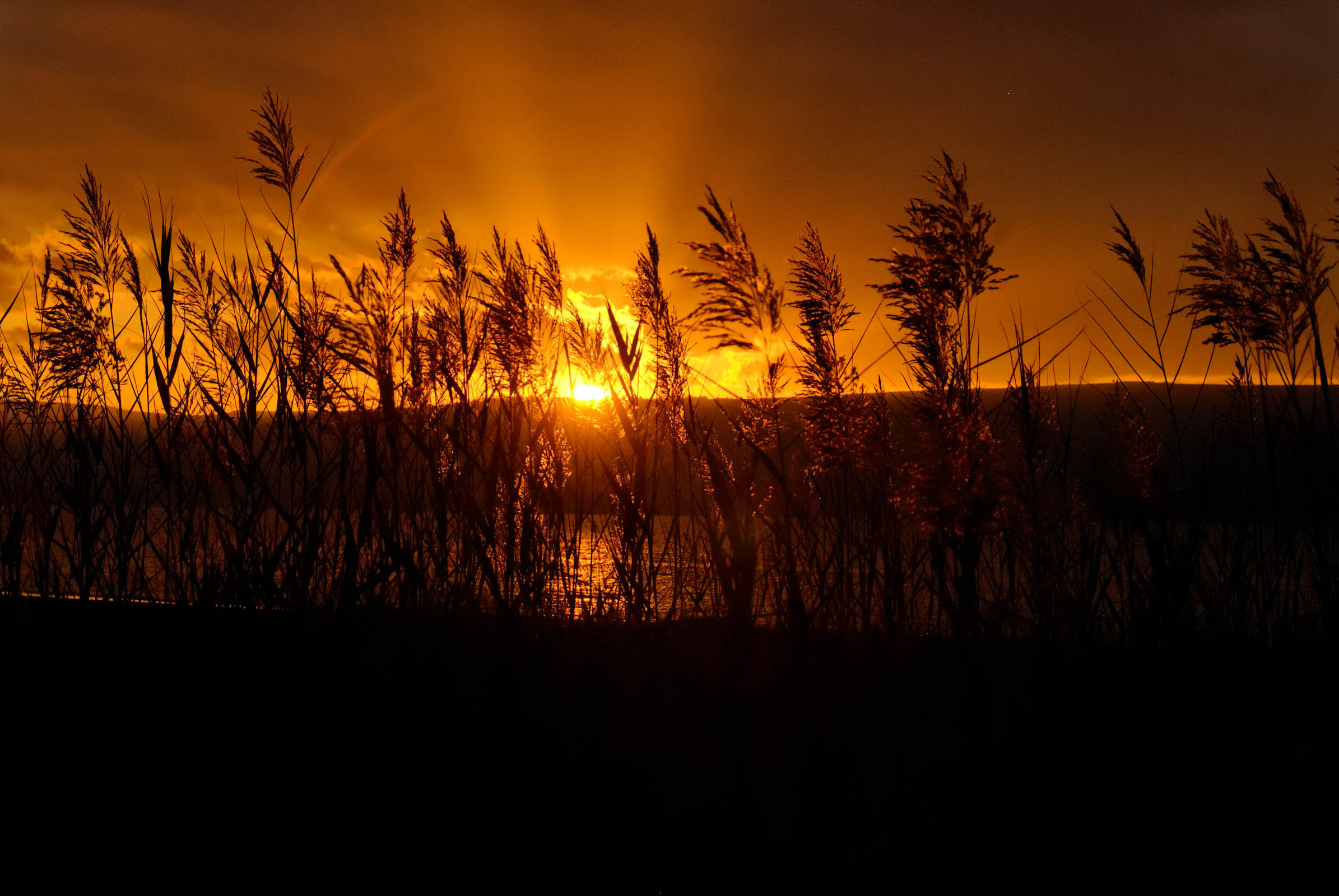 Jes 53,5b: Die Strafe lag auf ihm, damit wir Frieden hätten, und durch seine Wunden sind wir geheilt worden.
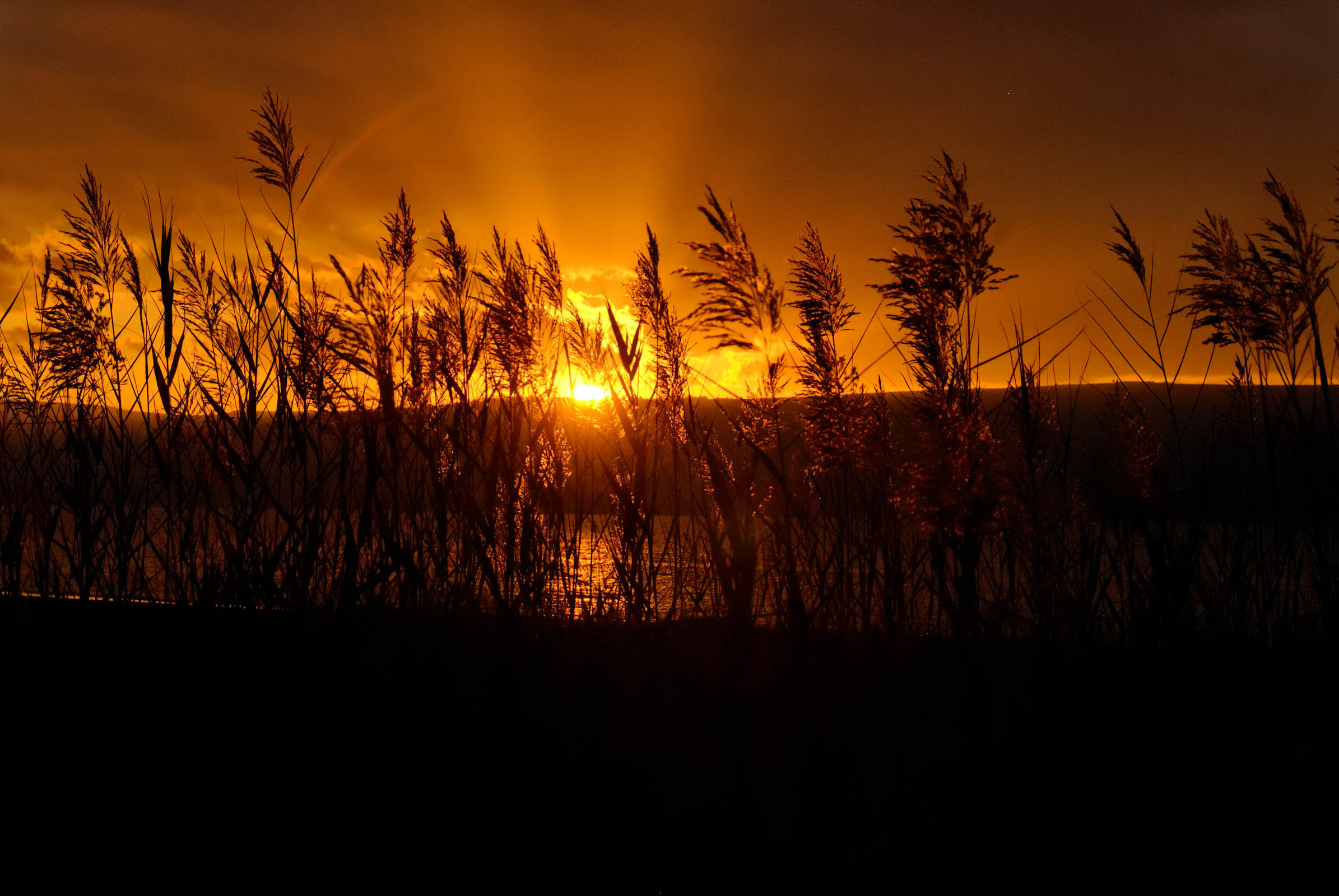 ISENHEIMER ALTAR
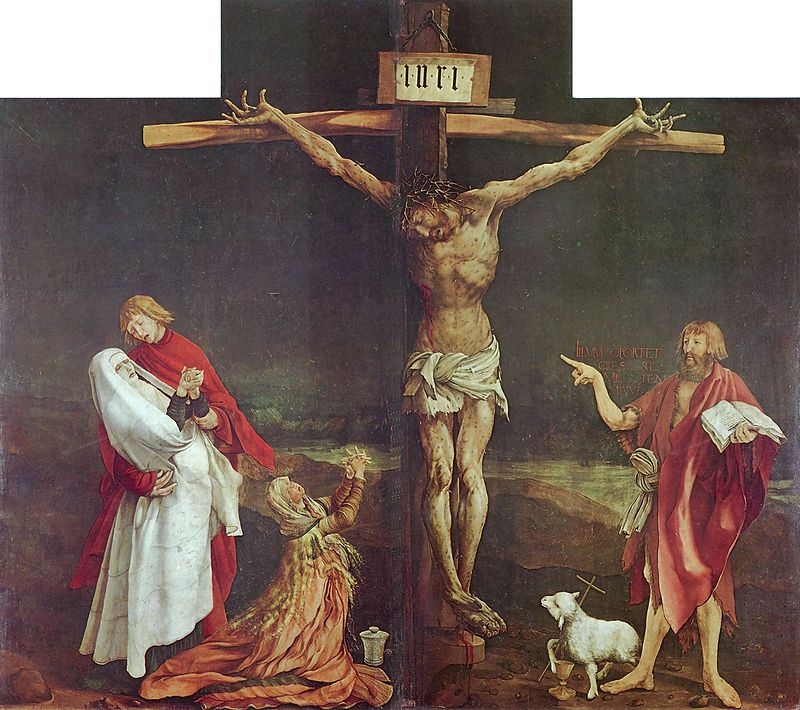 Matthias Grünewald (1512-1516)
HESEKIEL UND DIE WIEDERBELEBTENTOTENGEBEINE
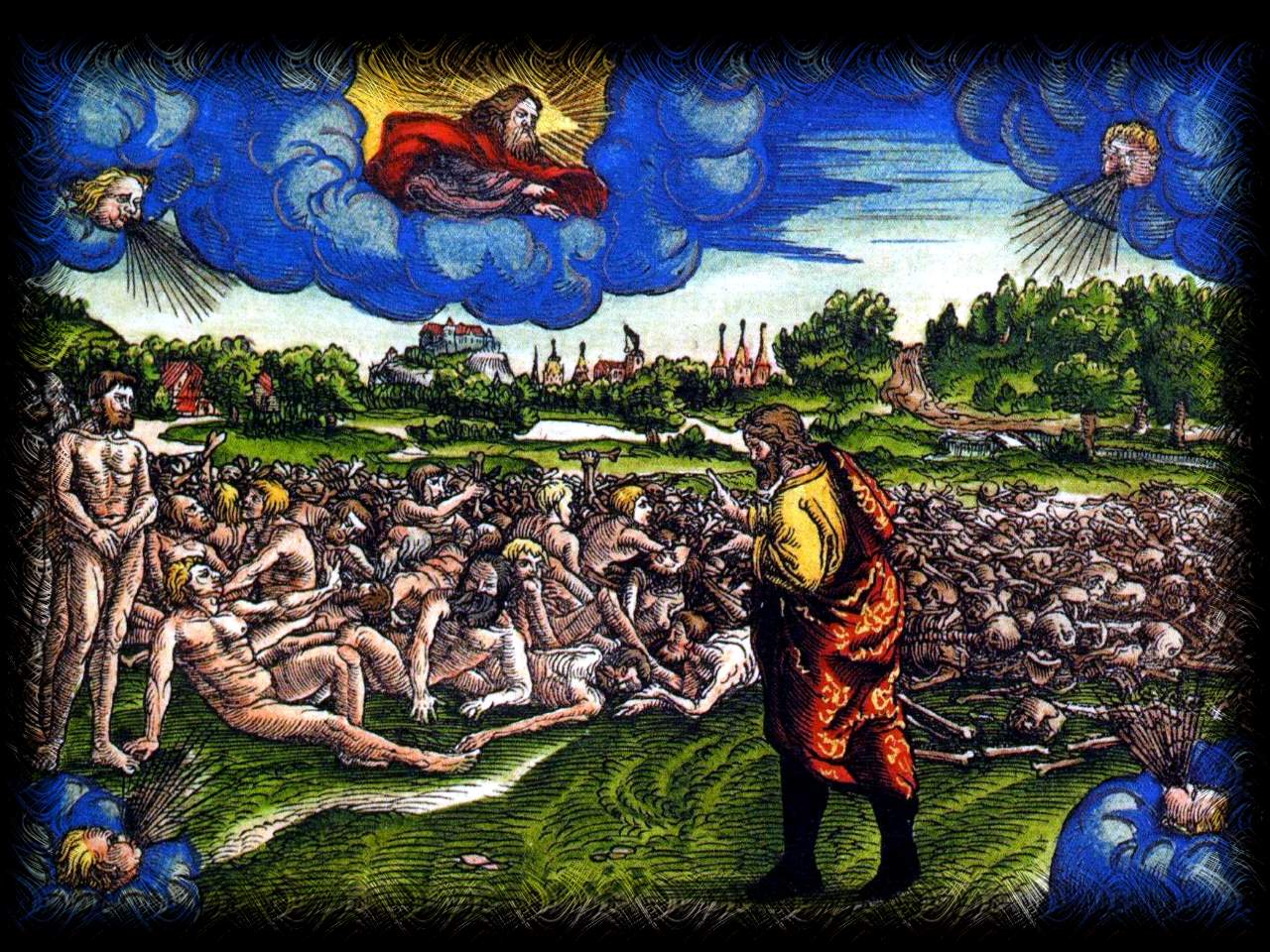 Bild: Lutherbibel (1545)
Am 9,14a: Und ich will das Geschick meines Volkes Israel wenden, und sie werden die verwüsteten Städte wieder aufbauen und bewohnen, …
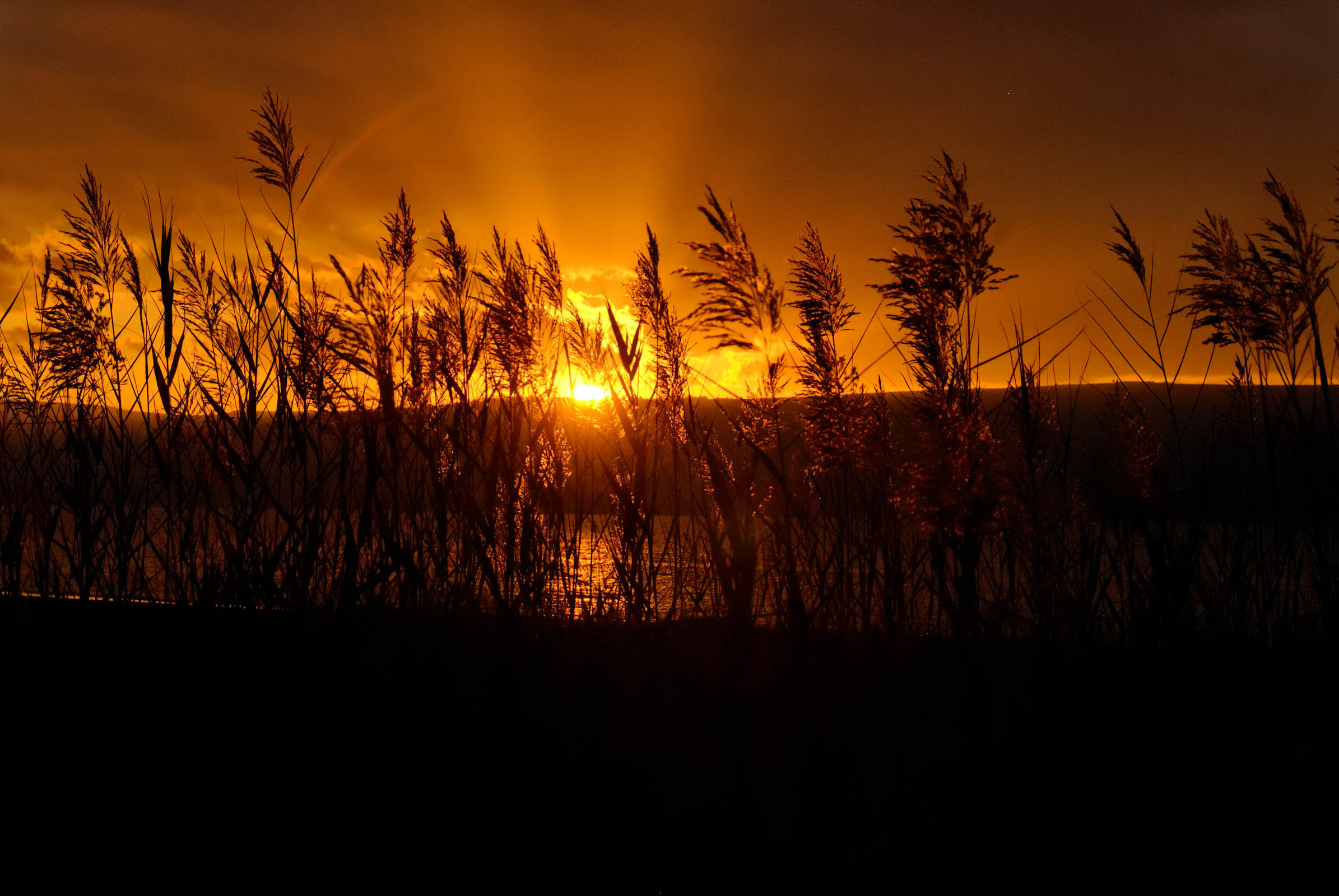 Am 9,14b: … Weinberge pflanzen und deren Wein trinken, Gärten anlegen und deren Früchte geniessen.
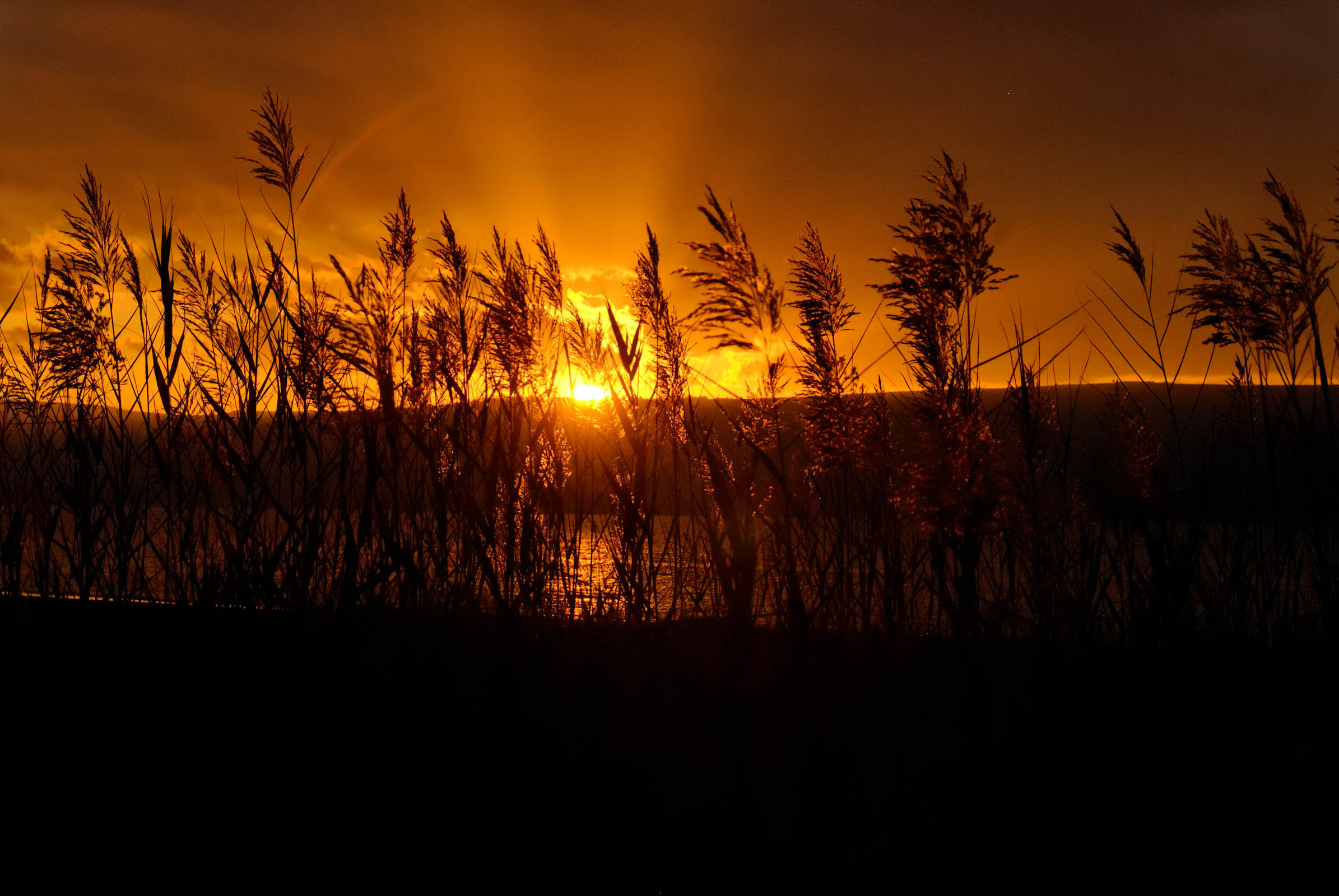 Am 9,15: Und ich werde es einpflanzen in ihr Land; und sie sollen aus ihrem Land, das ich ihnen gegeben habe, nicht mehr herausgerissen werden! spricht der Herr, dein Gott.
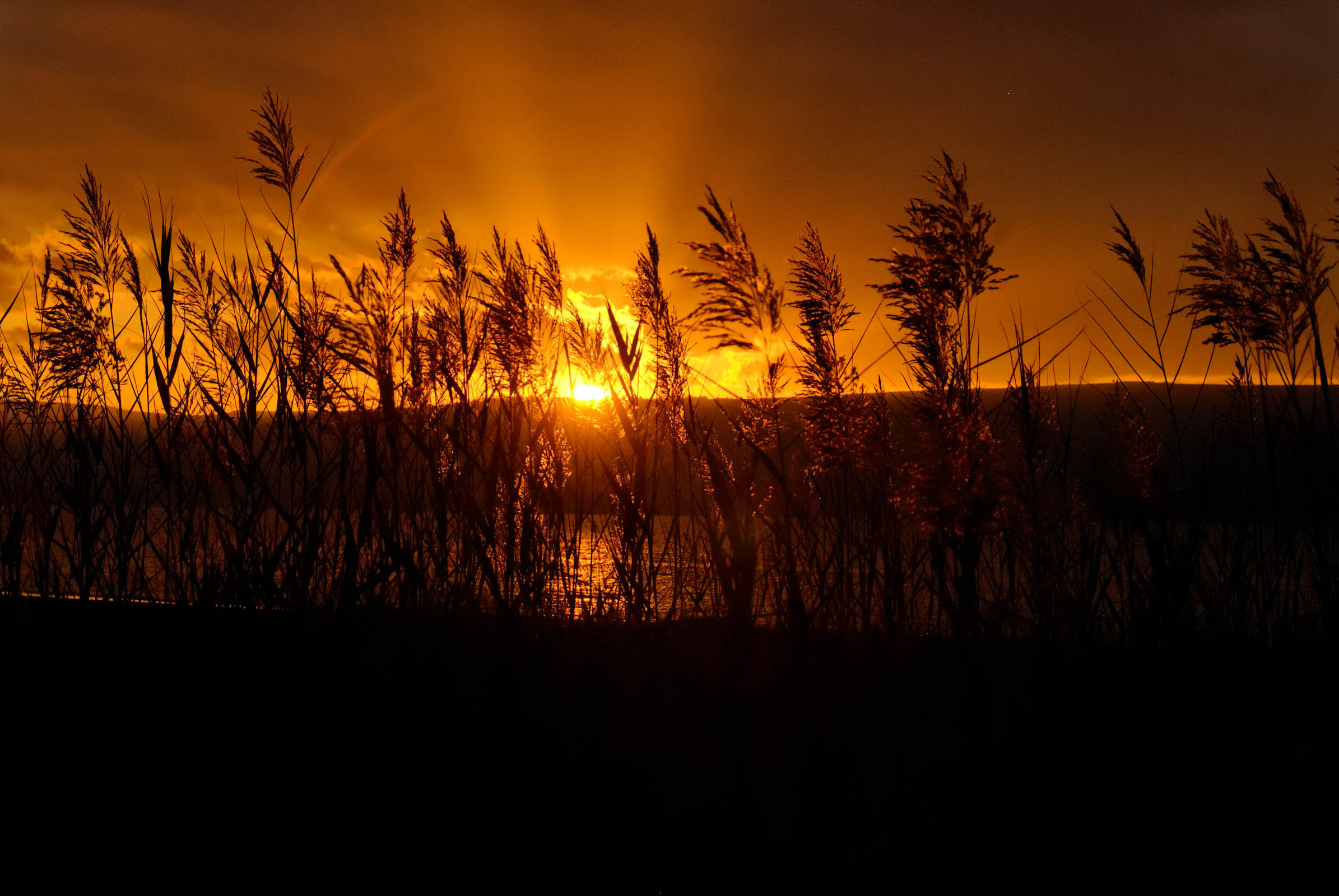 STAATSGRÜNDUNG ISRAELS (1948)
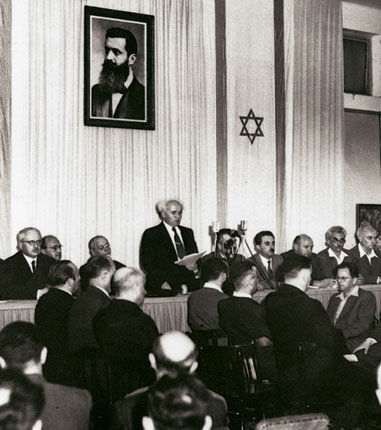 Bild: Rudi Weissenstein (14. Mai 1948)
DIE WIEDERKUNFT CHRISTI
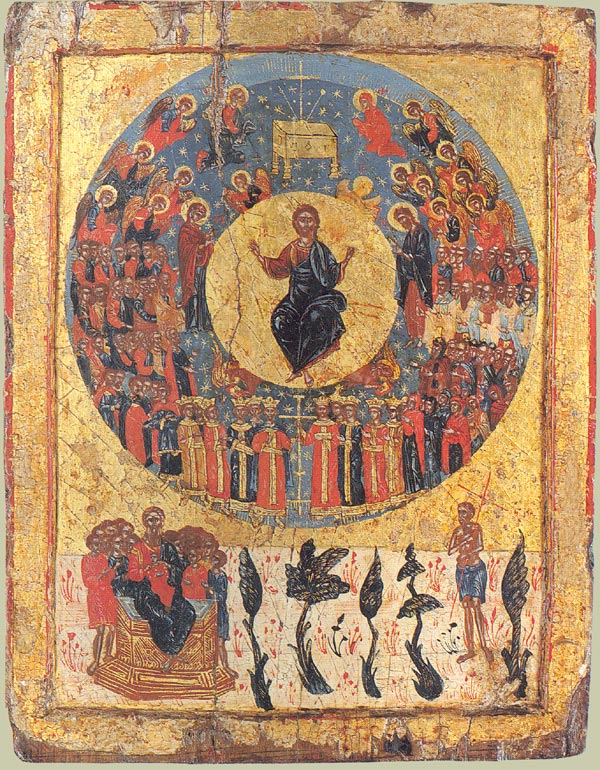 Ikone (um 1700)
Jes 2,4a: Und er wird Recht sprechen zwischen den Heiden und viele Völker zurechtweisen, so dass sie ihre Schwer-ter zu Pflugscharen schmieden werden und ihre Speere zu Rebmessern.
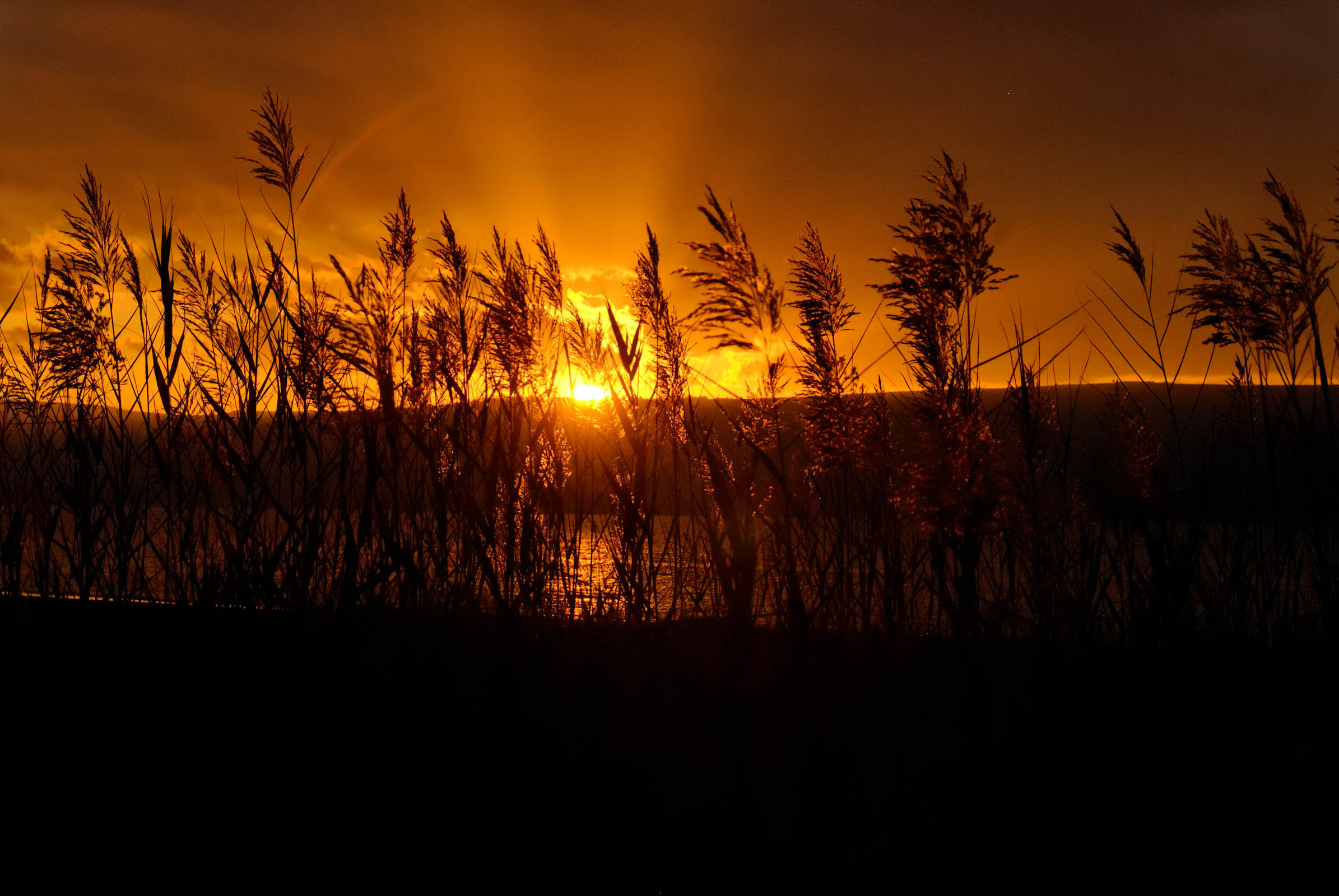 Jes 2,4b: Kein Volk wird gegen das andere das Schwert erheben.
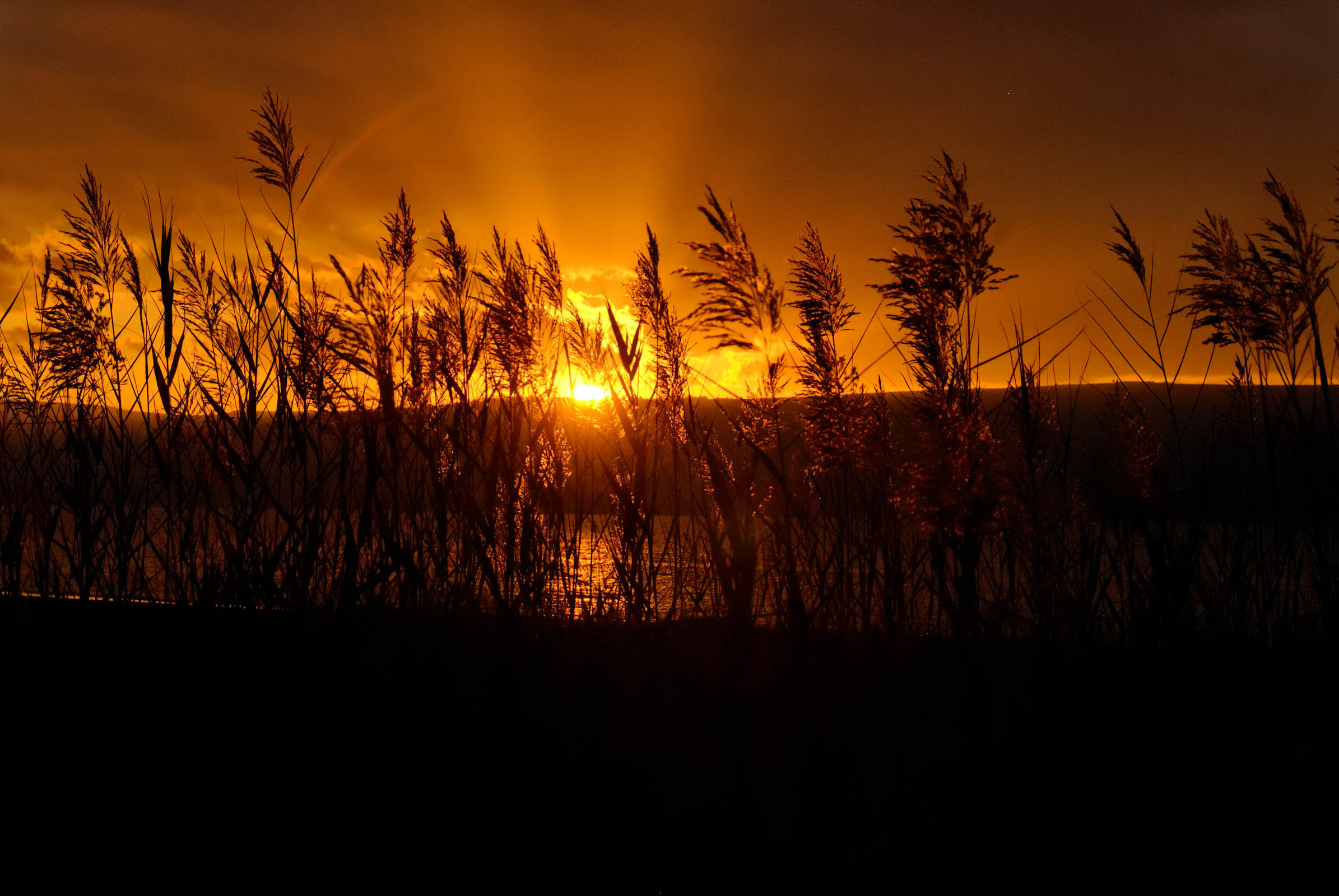 Der Dienst der Propheten   Einleitung   1. Die Propheten und ihr Auftrag   2. Eigenschaften der Propheten   3. Die prophetischen Schriften   Schlusswort
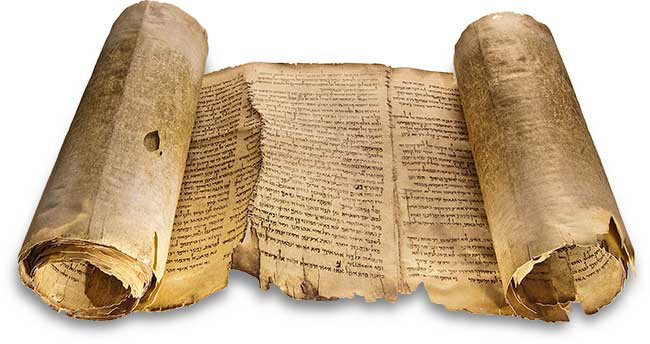 DIE «BIBLIOTHECA DIVINA»
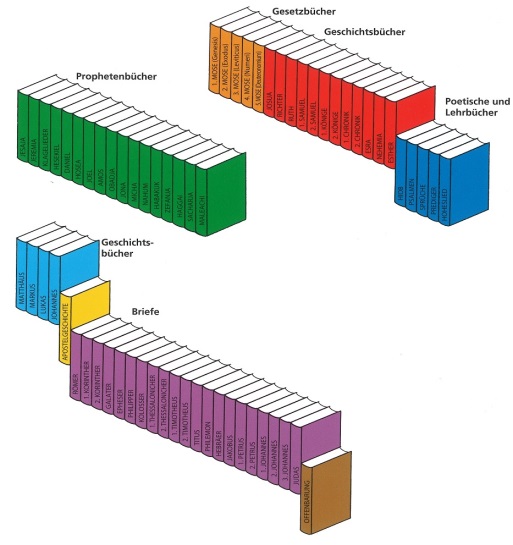 Bild aus: DOWLEY, Der grosse Bibelführer, S. 6.
DIE SCHRIFTPROPHETEN
DIE JESAJA-ROLLE AUS QUMRAN
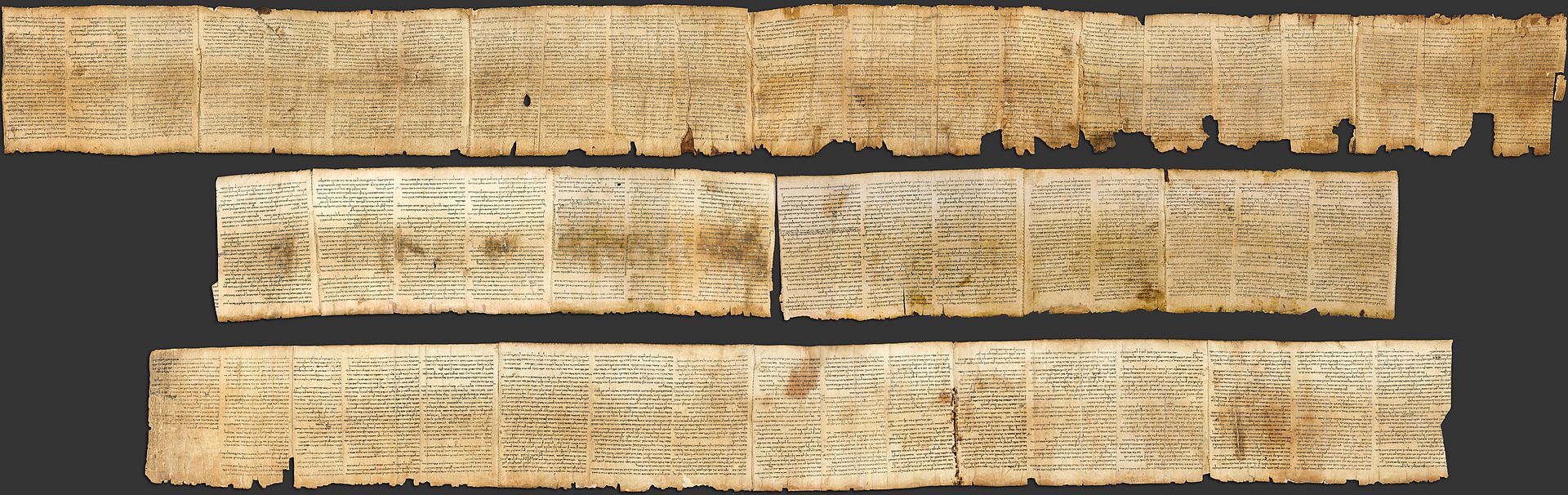 Fund aus dem 2. Jh. v. Chr.
DIE PROPHETEN IM TANACH
Der Dienst der Propheten   Einleitung   1. Die Propheten und ihr Auftrag   2. Eigenschaften der Propheten   3. Die prophetischen Schriften   Schlusswort
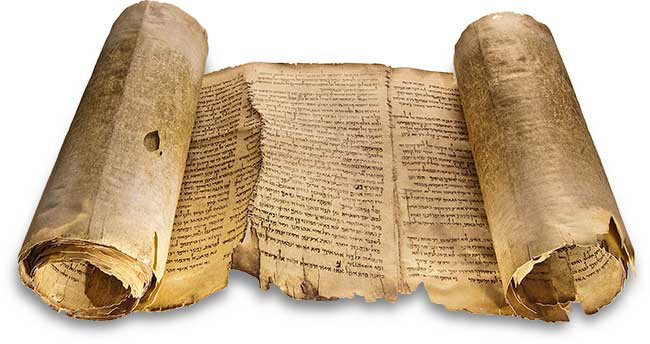 5Mo 18,18a: Ich will ihnen einen Propheten, wie du es bist, aus der Mitte ihrer Brüder erwecken …
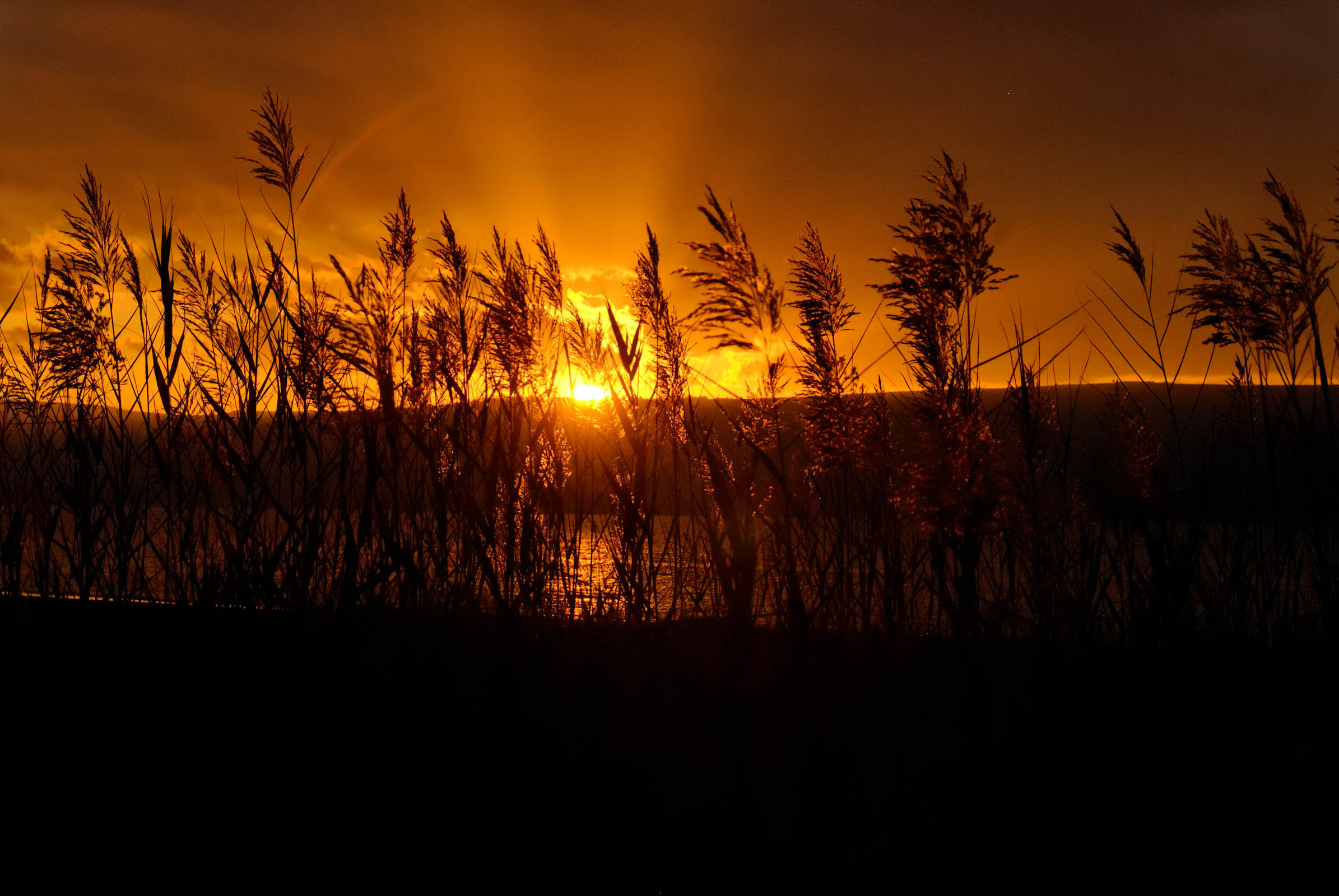 5Mo 18,18b: … und meine Worte in seinen Mund legen; der soll alles zu ihnen reden, was ich ihm gebieten werde.
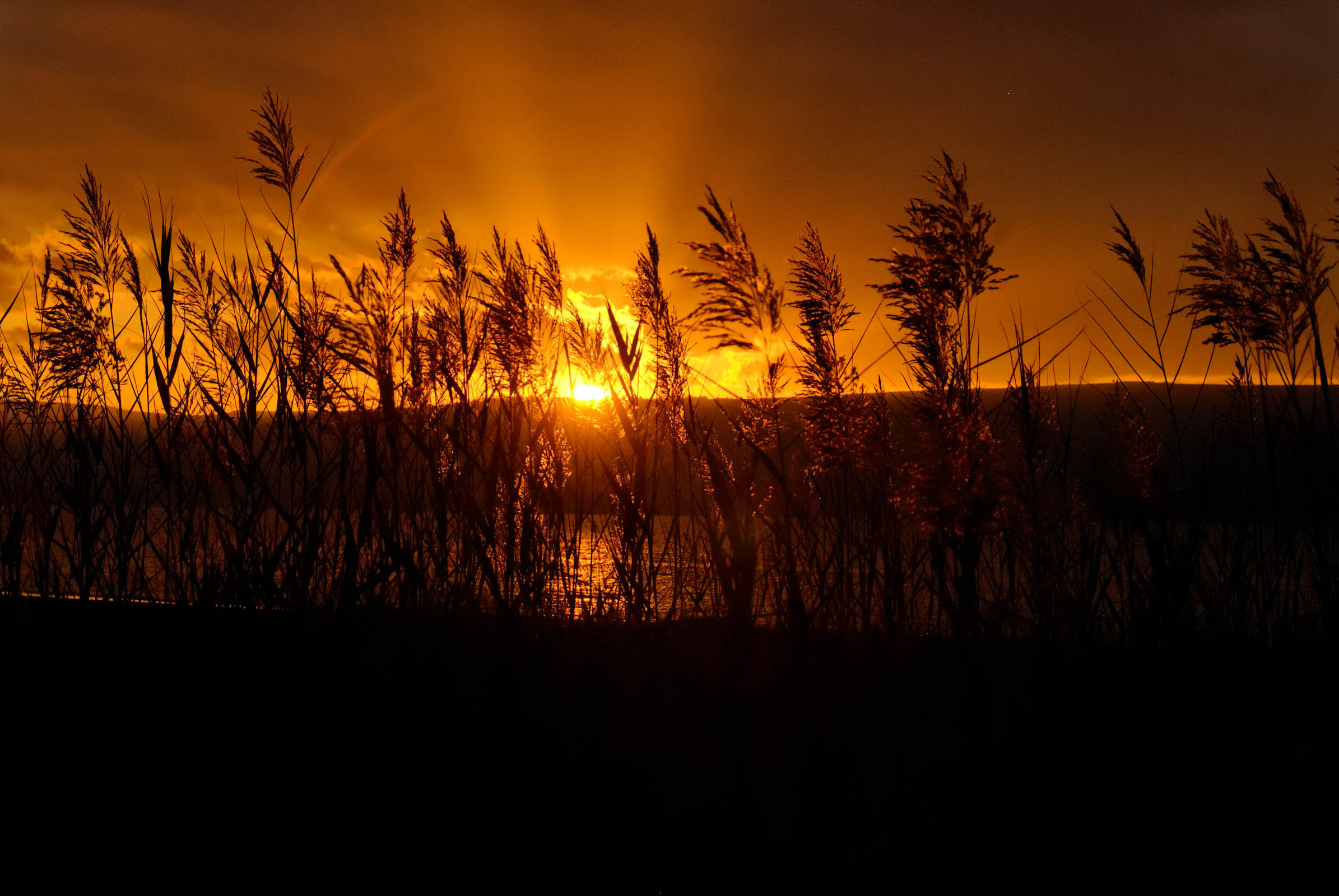 Der Dienst der Propheten
(Bibelkurs, Teil 13/24)